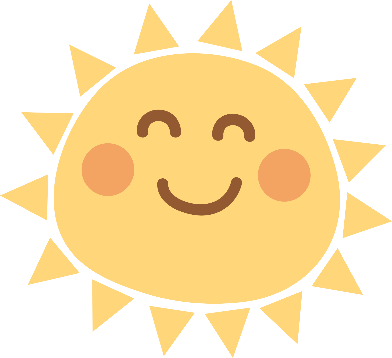 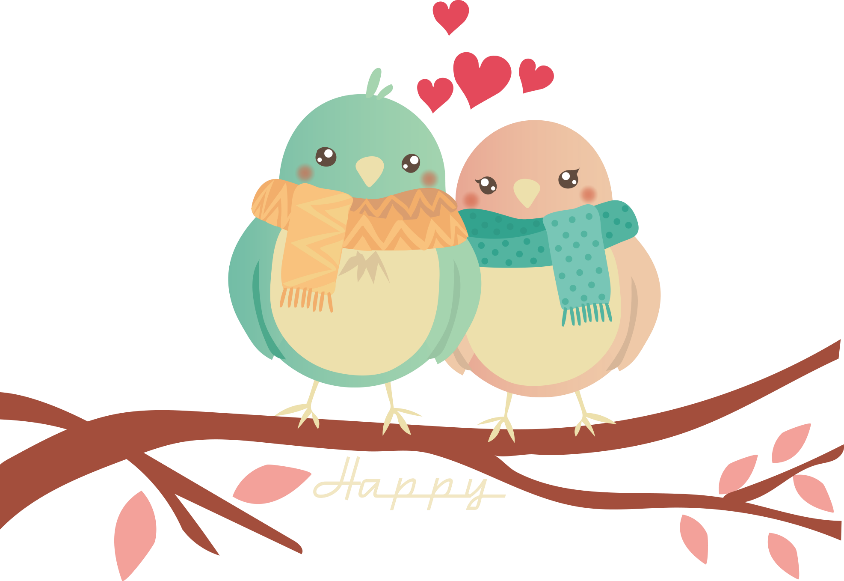 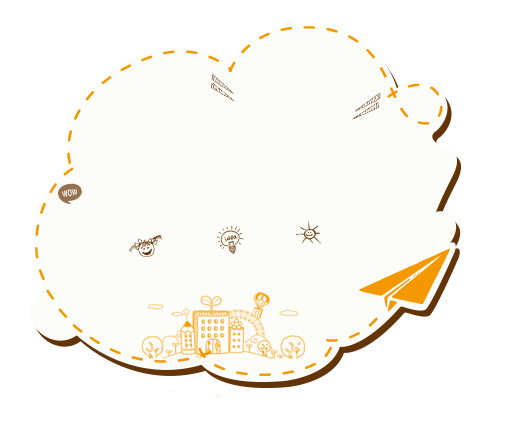 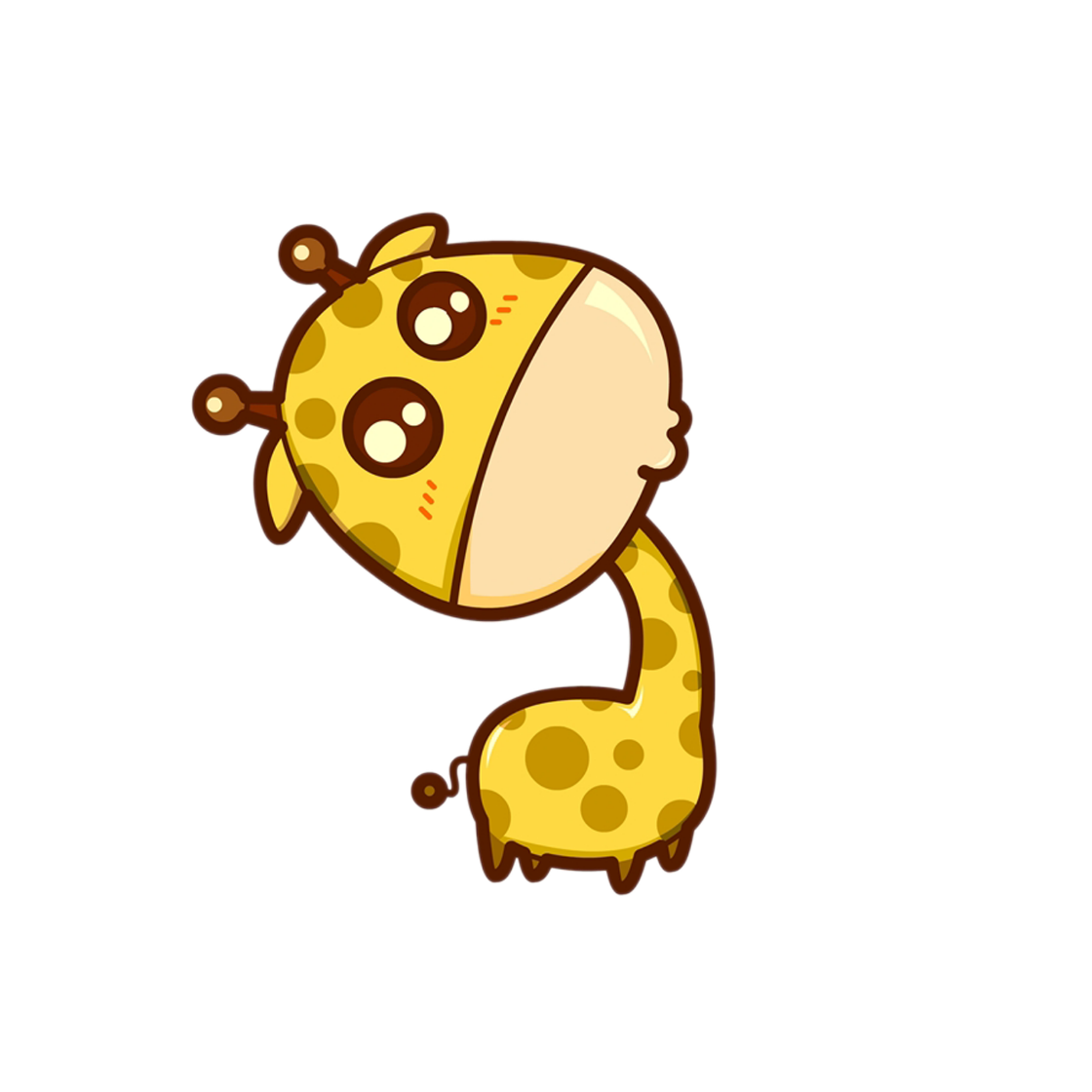 Khởi động
Design by: Hương Thảo – tranthao121004@gmail.com
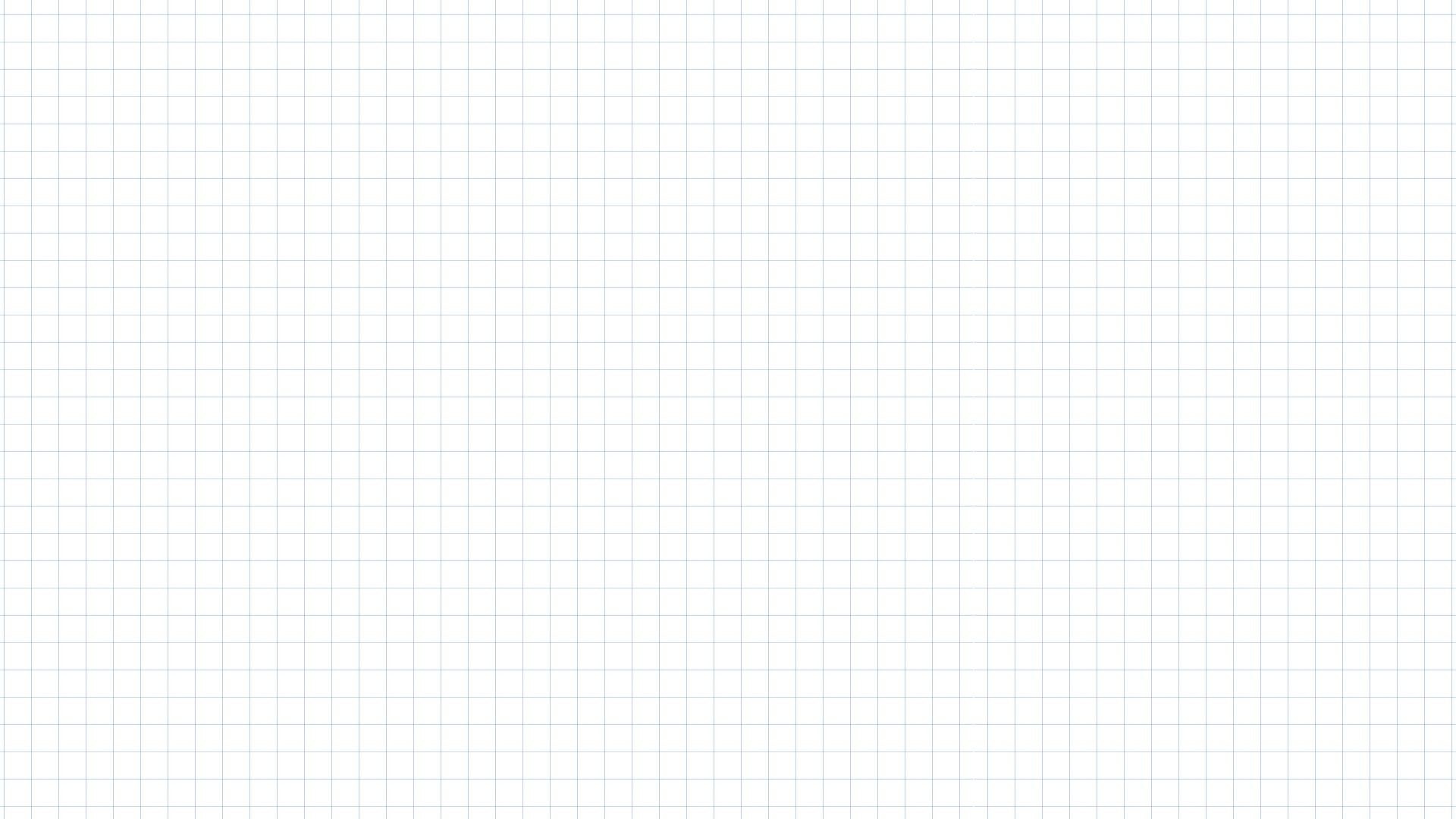 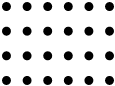 Bài 13: Yêu lắm 
trường ơi
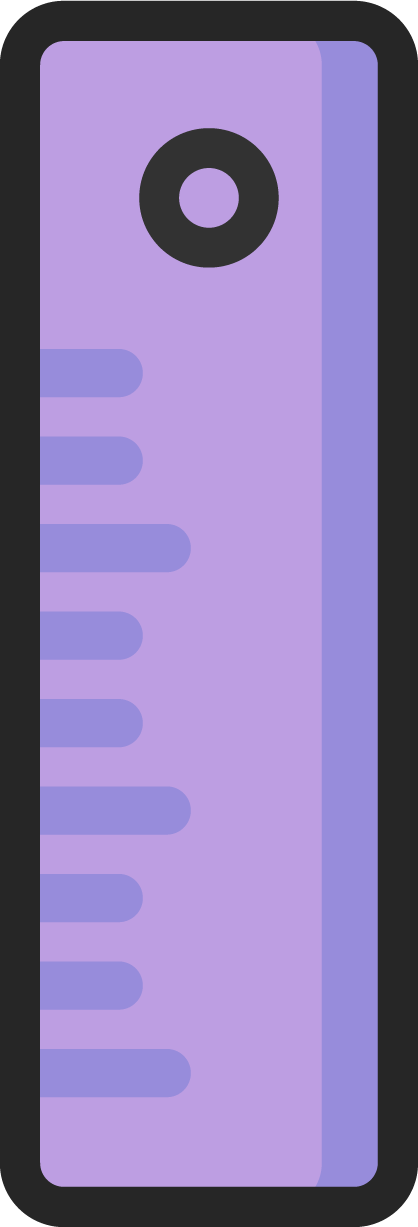 Giáo viên:……..
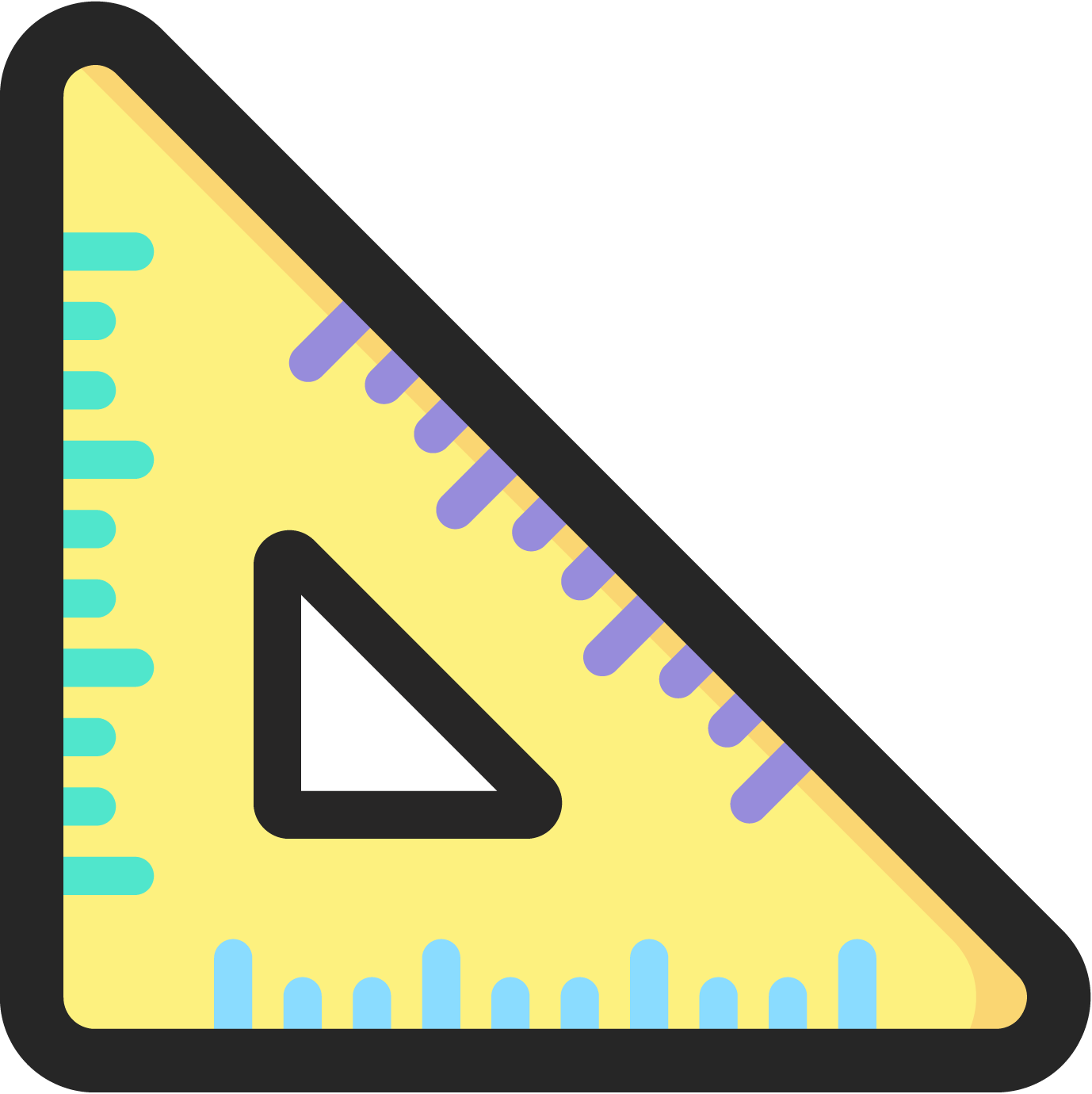 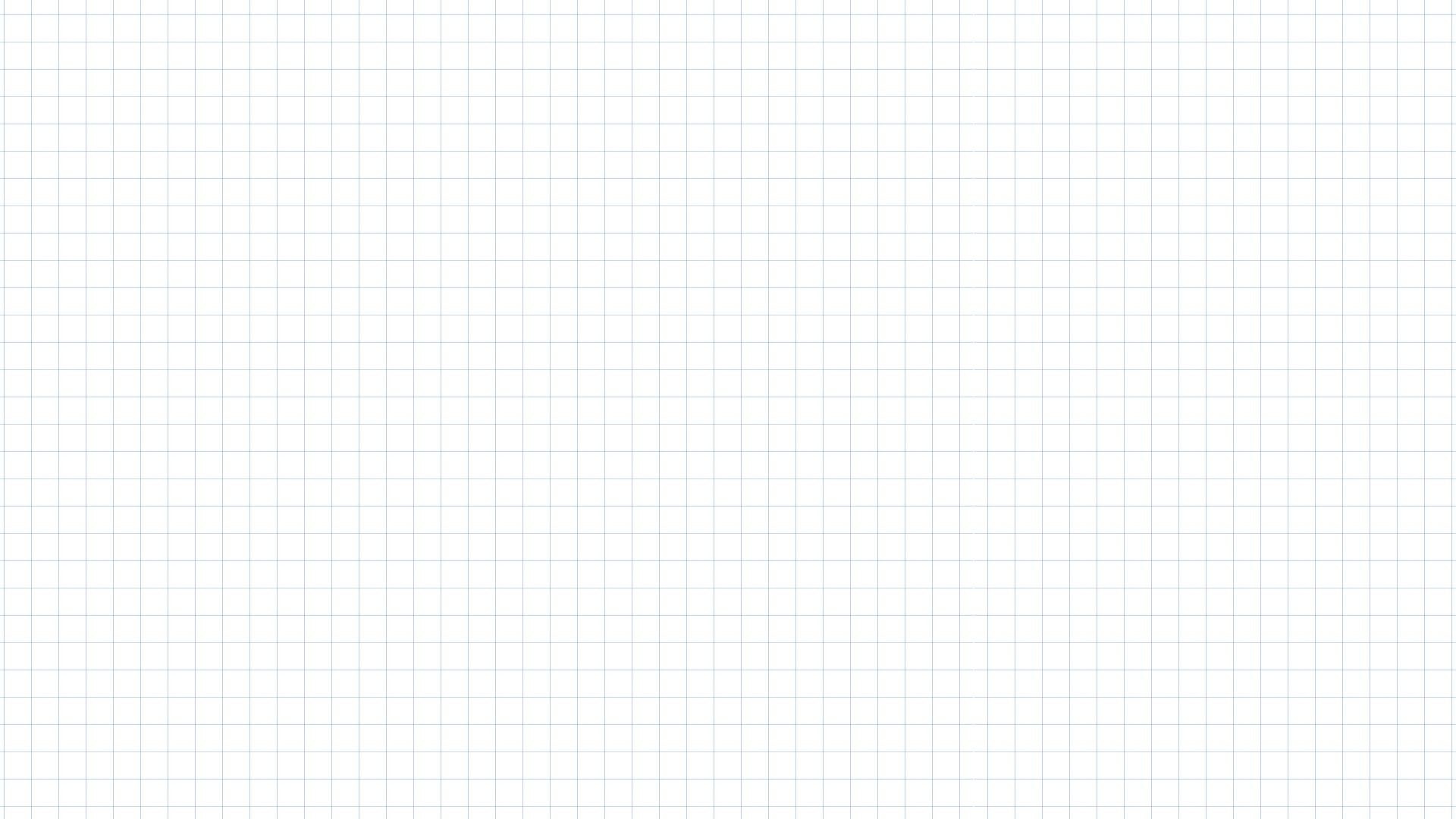 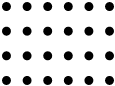 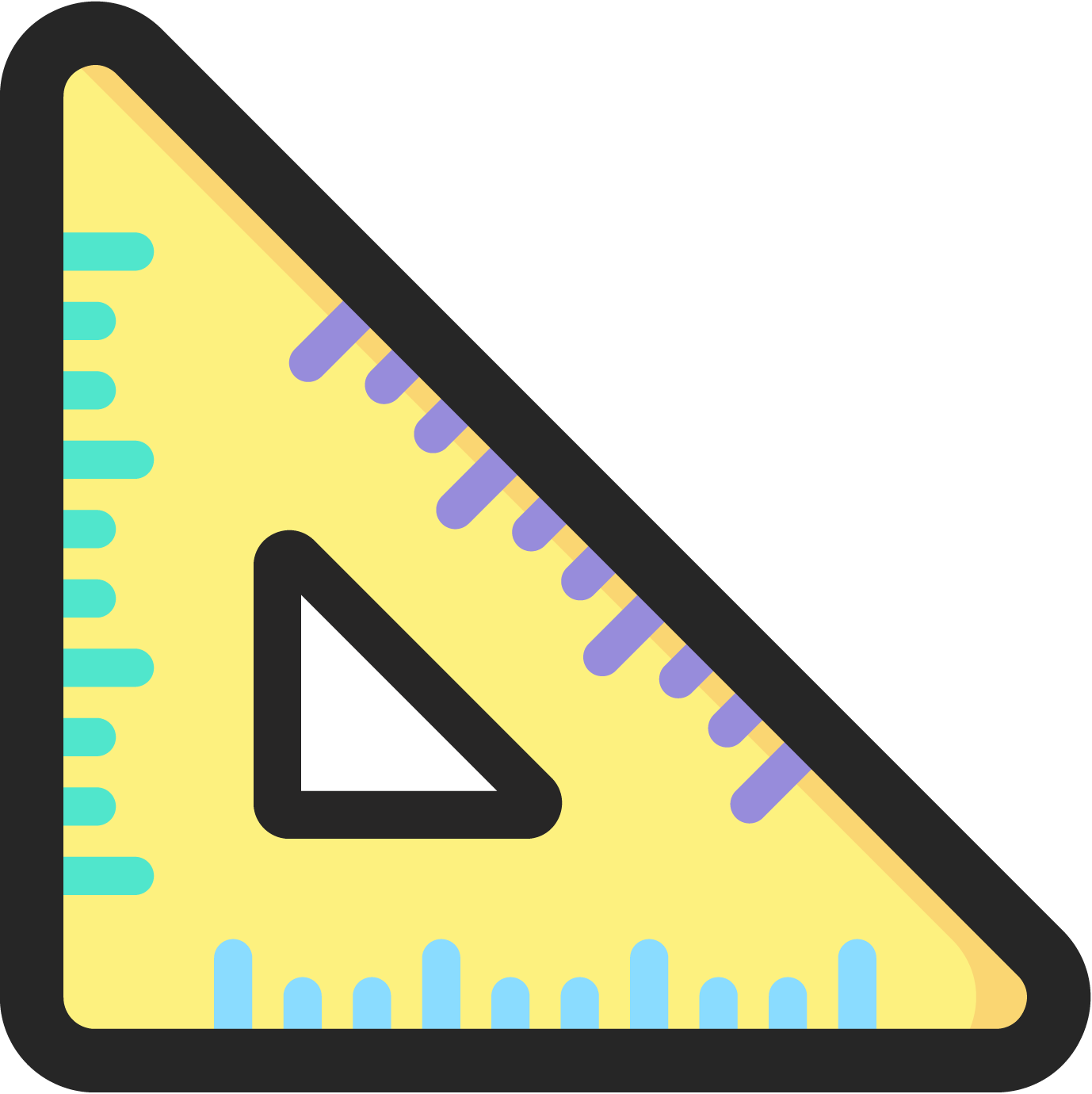 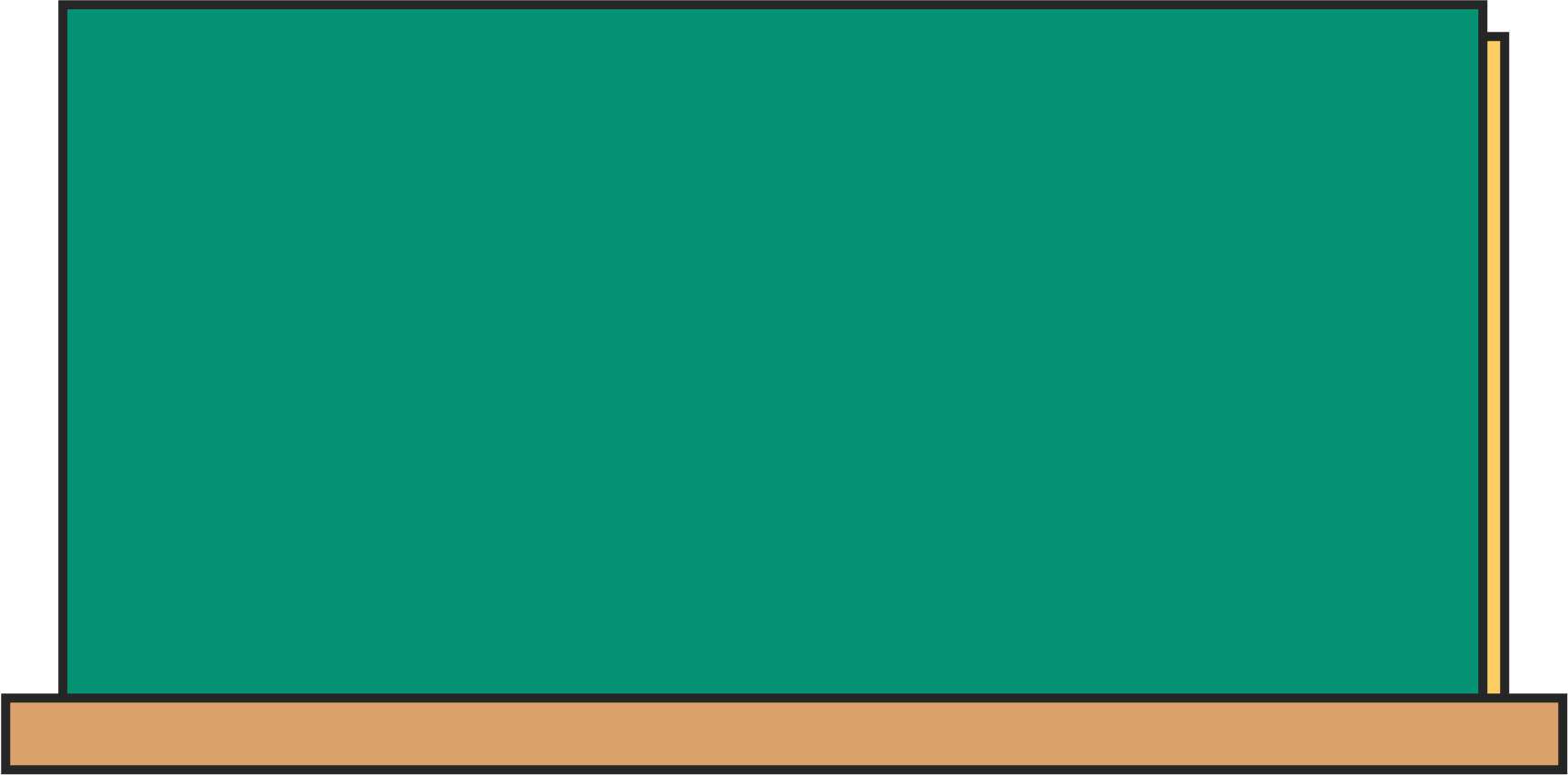 Mục tiêu
 bài học
01
Đọc đúng rõ ràng bài thơ
Ngữu điệu phù hợp với cảm xúc yêu thương đối với trường lớp
02
03
Trả lời được các câu hỏi của bài.
04
Hiểu nội dung bài
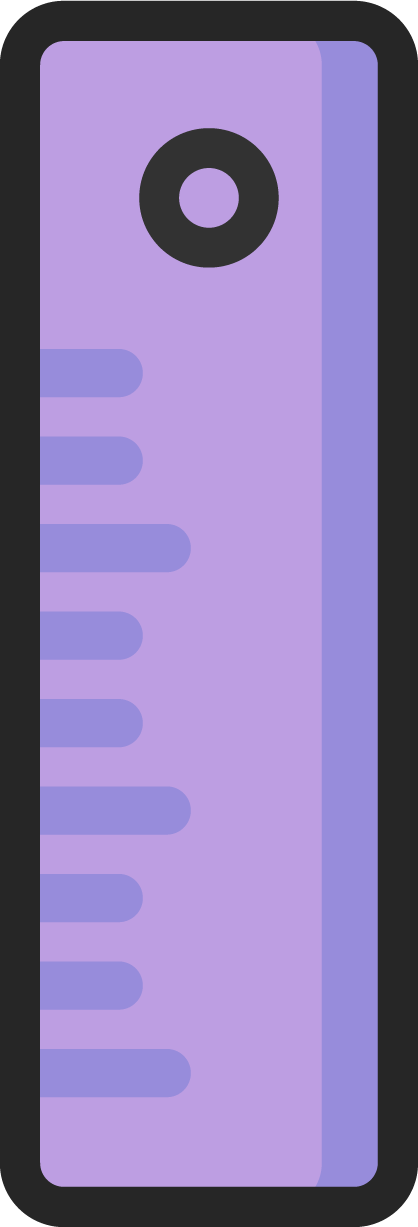 Design by: Hương Thảo – tranthao121004@gmail.com
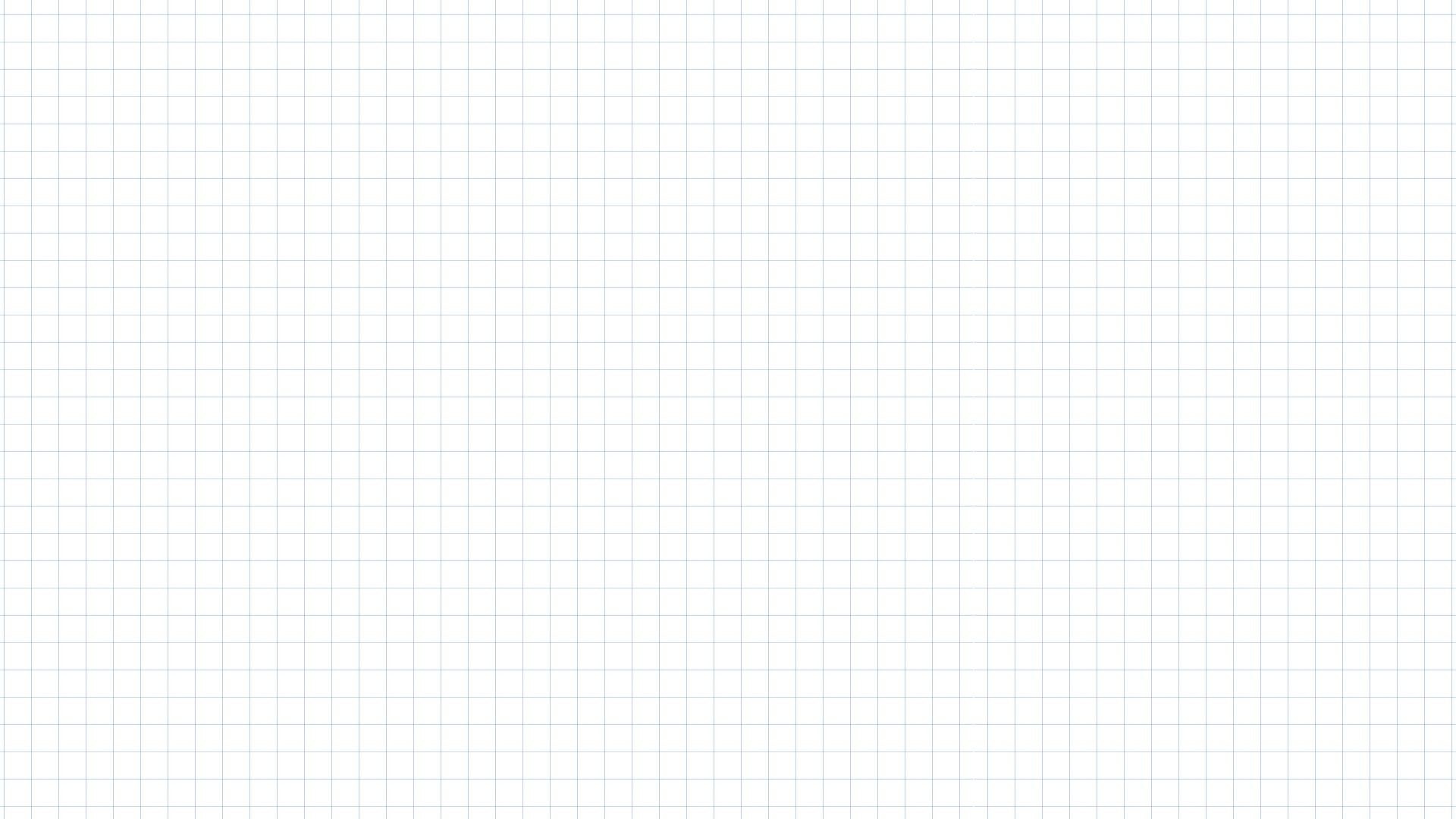 Yêu lắm trường ơi
Em yêu mái trường
Có hàng cây mát
Xôn xao khúc nhạc
Tiếng chim xanh trời
Yêu lớp học em
Có khung cửa sổ
Có bàn tay lá
Quạt gió mát vào.
Có đêm trong mơ
Bỗng cười khúc khích
Ngỡ đang ở lớp
Cùng bạn đùa vui. 
          (Nguyễn Trọng Hoàn)
Lời cô ngọt ngào
Thấm từng trang sách
Ngày không đến lớp
Thấy nhớ nhớ ghê!
Mỗi giờ ra chơi
Sân trường nhộn nhịp
Hồng hào gương mặt
Bạn nào cũng xinh.
Đọc mẫu
Design by: Hương Thảo – tranthao121004@gmail.com
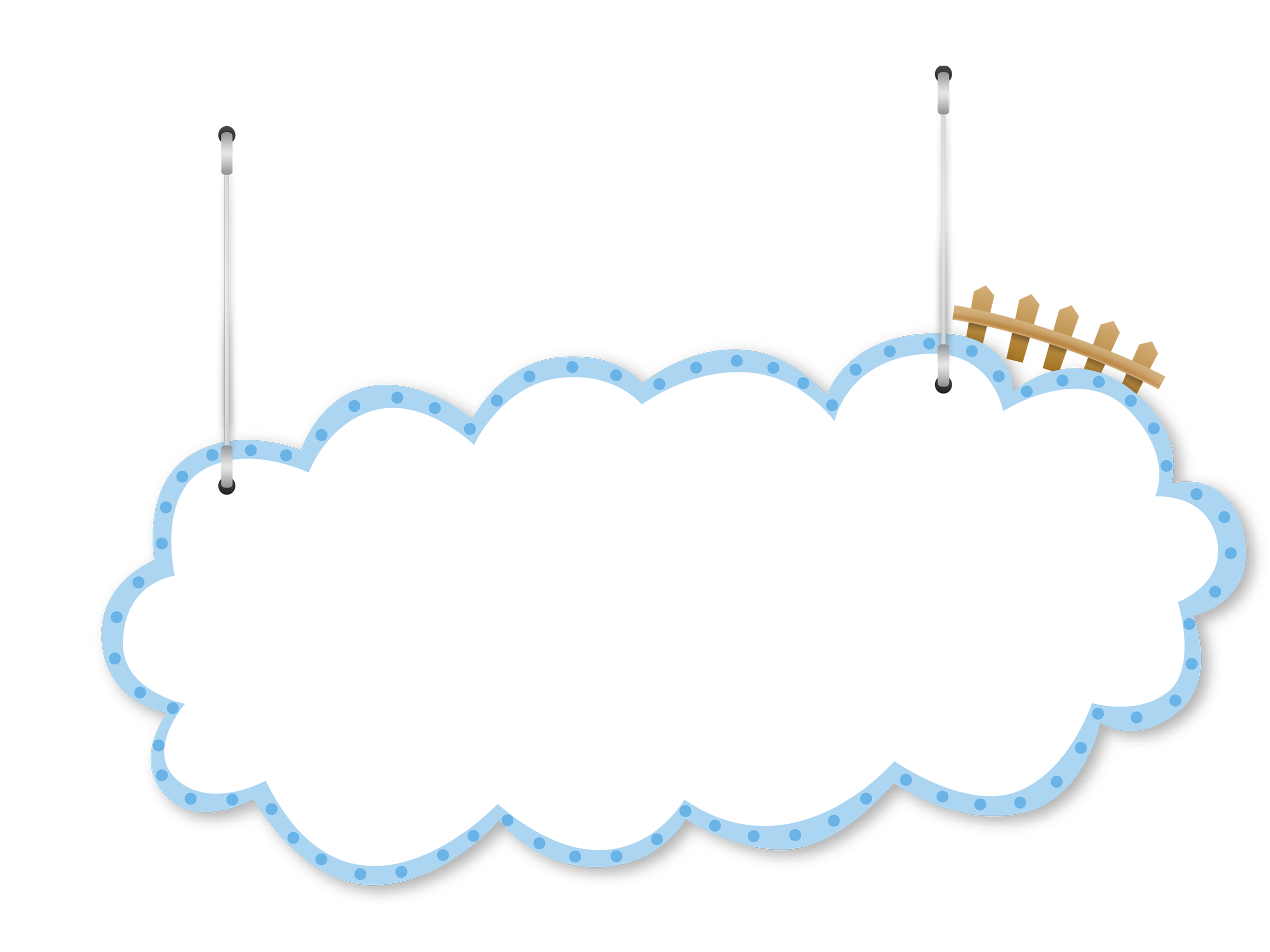 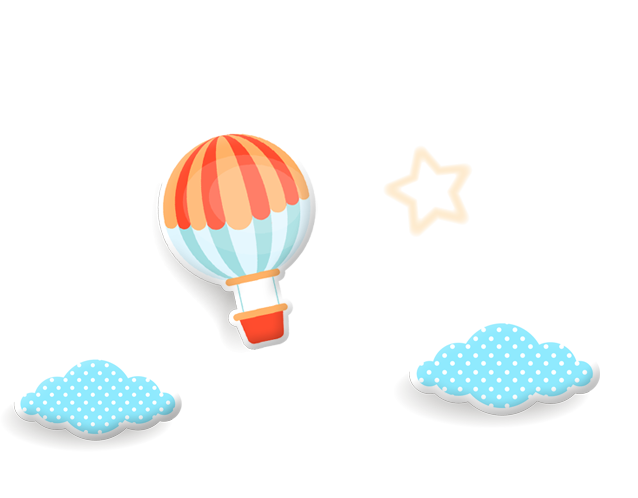 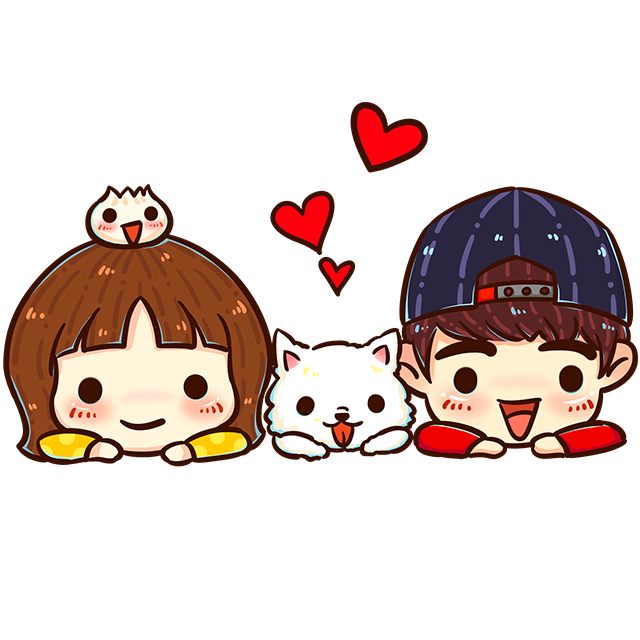 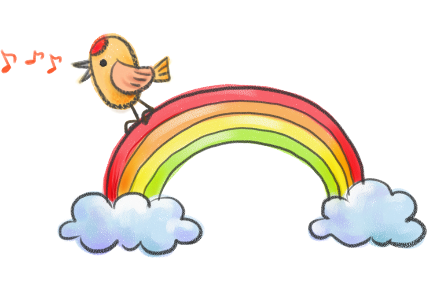 Giọng đọc bài:
giọng chậm rãi, ngữ điệu nhẹ nhàng.
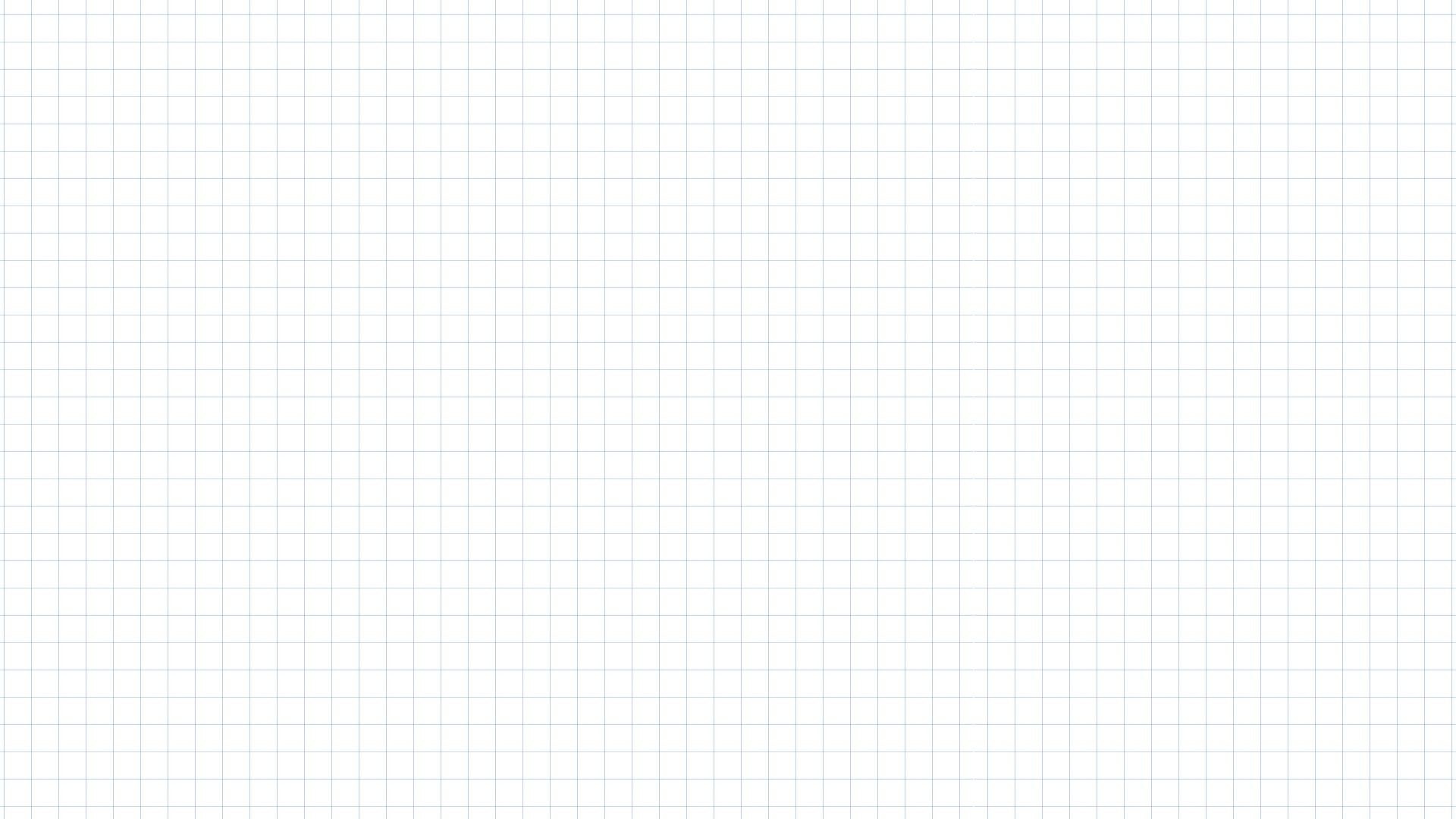 Yêu lắm trường ơi
3
1
5
Em yêu mái trường
Có hàng cây mát
Xôn xao khúc nhạc
Tiếng chim xanh trời
Yêu lớp học em
Có khung cửa sổ
Có bàn tay lá
Quạt gió mát vào.
Có đêm trong mơ
Bỗng cười khúc khích
Ngỡ đang ở lớp
Cùng bạn đùa vui. 
          (Nguyễn Trọng Hoàn)
4
2
Lời cô ngọt ngào
Thấm từng trang sách
Ngày không đến lớp
Thấy nhớ nhớ ghê!
Mỗi giờ ra chơi
Sân trường nhộn nhịp
Hồng hào gương mặt
Bạn nào cũng xinh.
Đọc theo nhóm
Design by: Hương Thảo – tranthao121004@gmail.com
Luyện đọc từ khó
xôn xao
cửa sổ
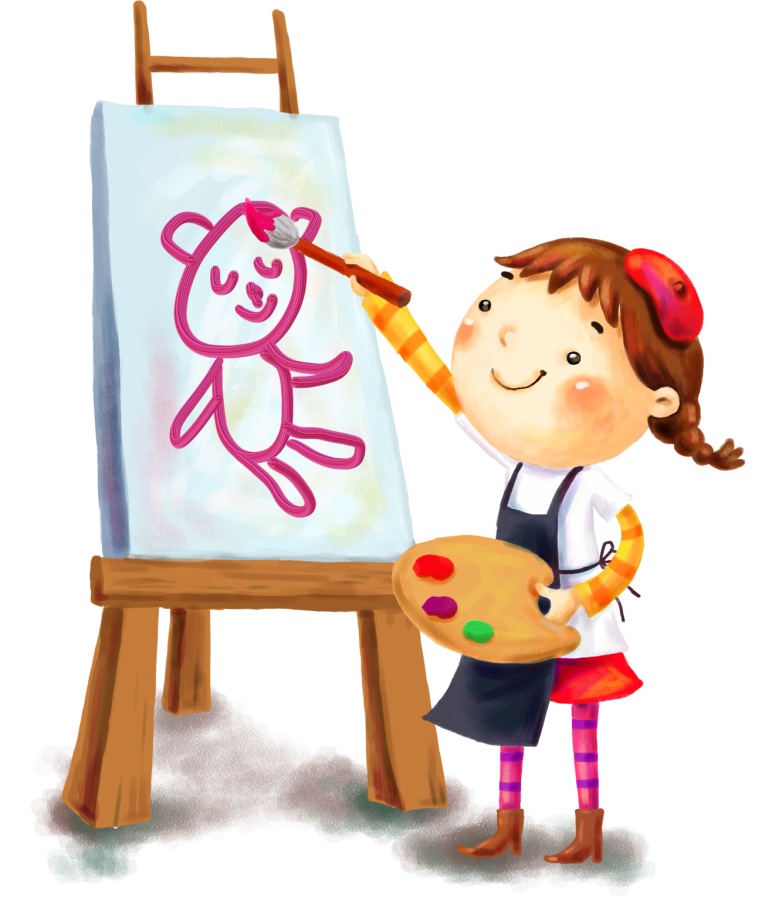 khúc khích
nhộn nhịp
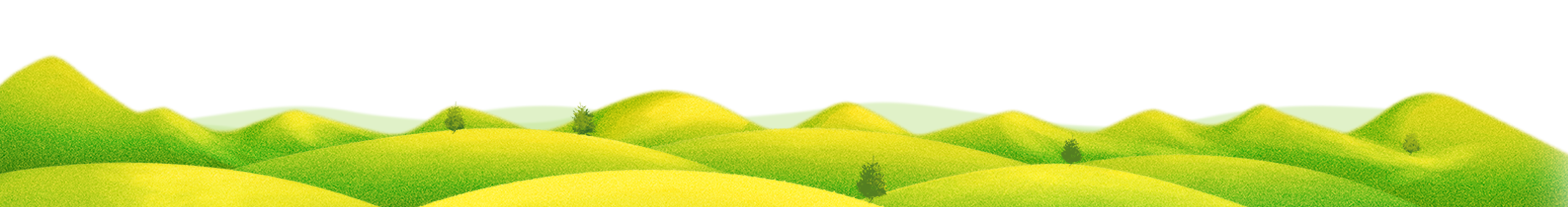 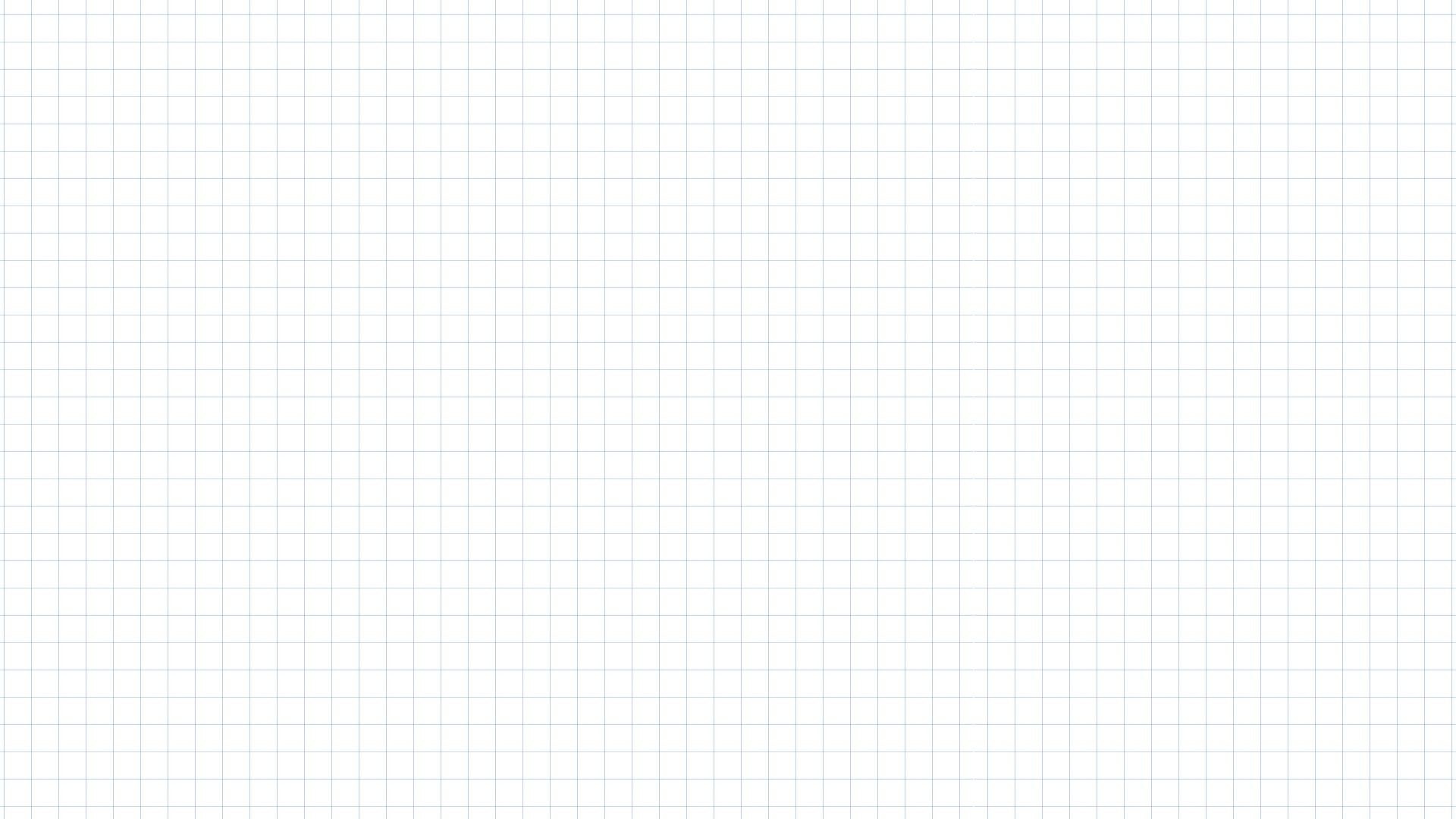 Giải nghĩa từ
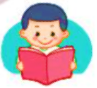 Xôn xao: từ để tả âm thanh, tiếng động đến từ nhiều phía, xen lẫn nhau.
Nhộn nhịp: không khí đông vui, có nhiều người qua lại hoặc cùng tham gia hoạt động
Khúc khích: Tiếng cười nhỏ, liên tiếp, thể hiện sự thích thú.
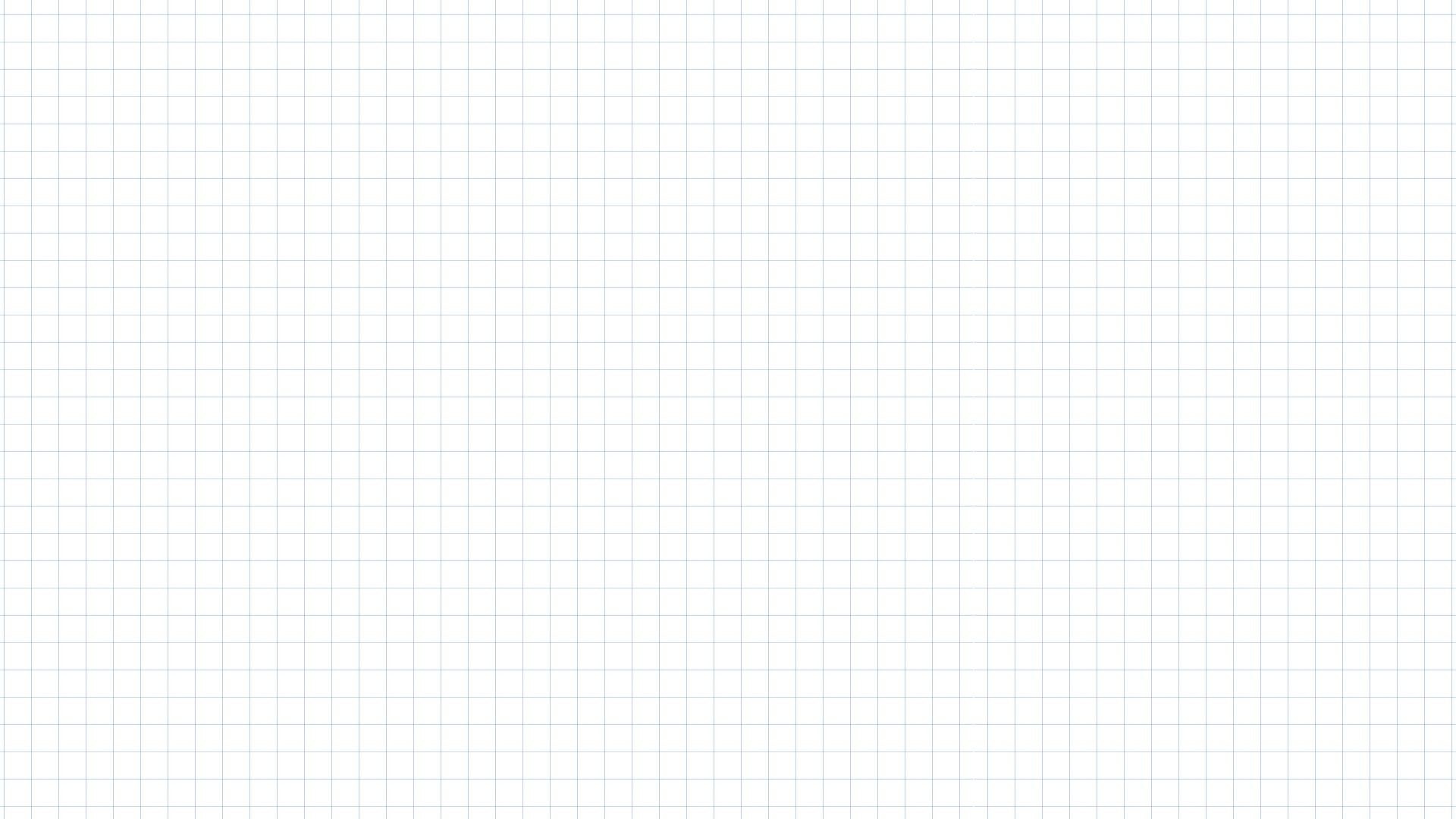 Yêu lắm trường ơi
Em yêu mái trường
Có hàng cây mát
Xôn xao khúc nhạc
Tiếng chim xanh trời
Yêu lớp học em
Có khung cửa sổ
Có bàn tay lá
Quạt gió mát vào.
Có đêm trong mơ
Bỗng cười khúc khích
Ngỡ đang ở lớp
Cùng bạn đùa vui. 
          (Nguyễn Trọng Hoàn)
Lời cô ngọt ngào
Thấm từng trang sách
Ngày không đến lớp
Thấy nhớ nhớ ghê!
Mỗi giờ ra chơi
Sân trường nhộn nhịp
Hồng hào gương mặt
Bạn nào cũng xinh.
Design by: Hương Thảo – tranthao121004@gmail.com
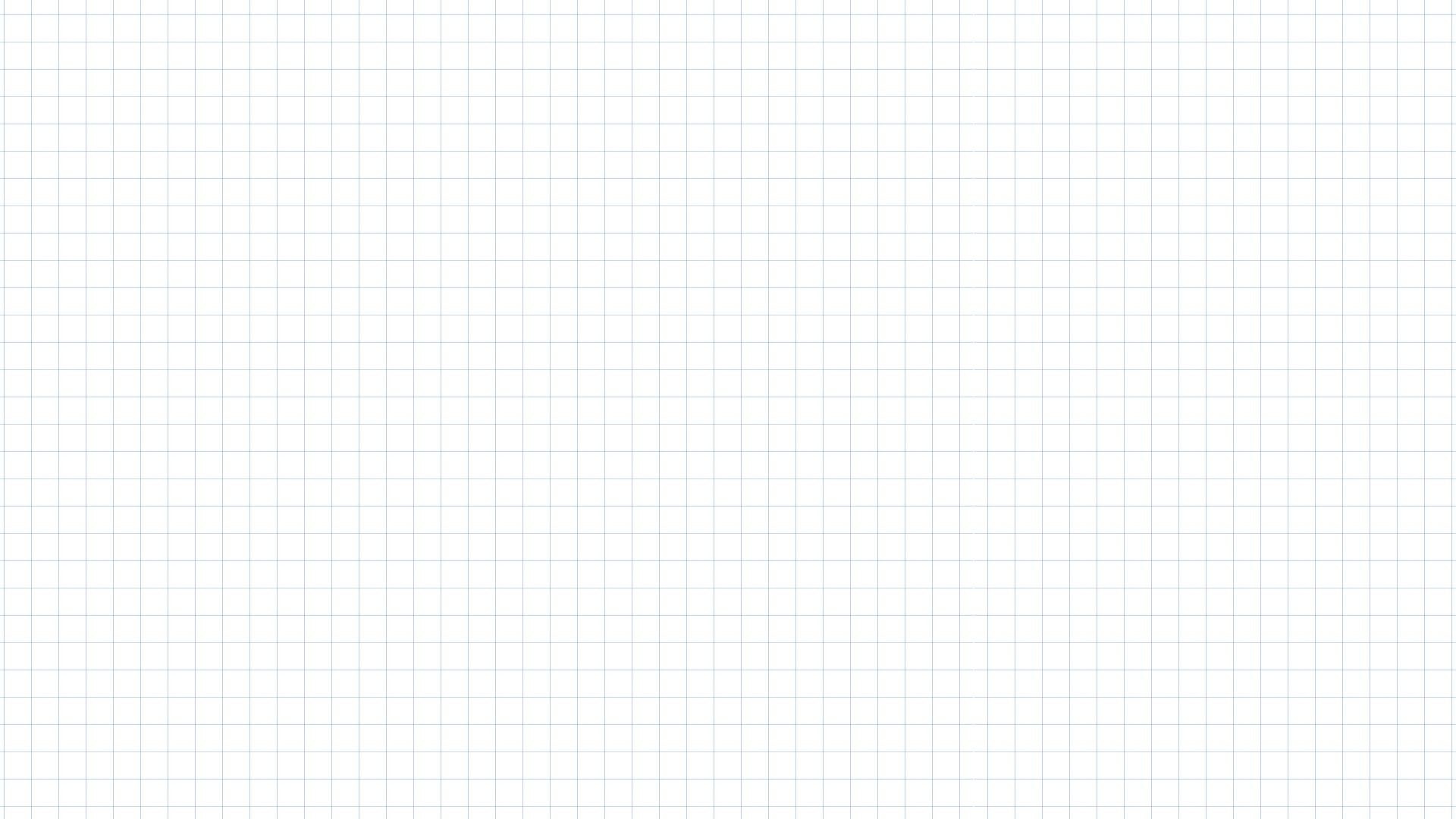 Yêu lắm trường ơi
3
1
5
Em yêu mái trường
Có hàng cây mát
Xôn xao khúc nhạc
Tiếng chim xanh trời
Yêu lớp học em
Có khung cửa sổ
Có bàn tay lá
Quạt gió mát vào.
Có đêm trong mơ
Bỗng cười khúc khích
Ngỡ đang ở lớp
Cùng bạn đùa vui. 
          (Nguyễn Trọng Hoàn)
4
2
Lời cô ngọt ngào
Thấm từng trang sách
Ngày không đến lớp
Thấy nhớ nhớ ghê!
Mỗi giờ ra chơi
Sân trường nhộn nhịp
Hồng hào gương mặt
Bạn nào cũng xinh.
Đọc nối tiếp đoạn
Bài thơ gồm có mấy đoạn?
Design by: Hương Thảo – tranthao121004@gmail.com
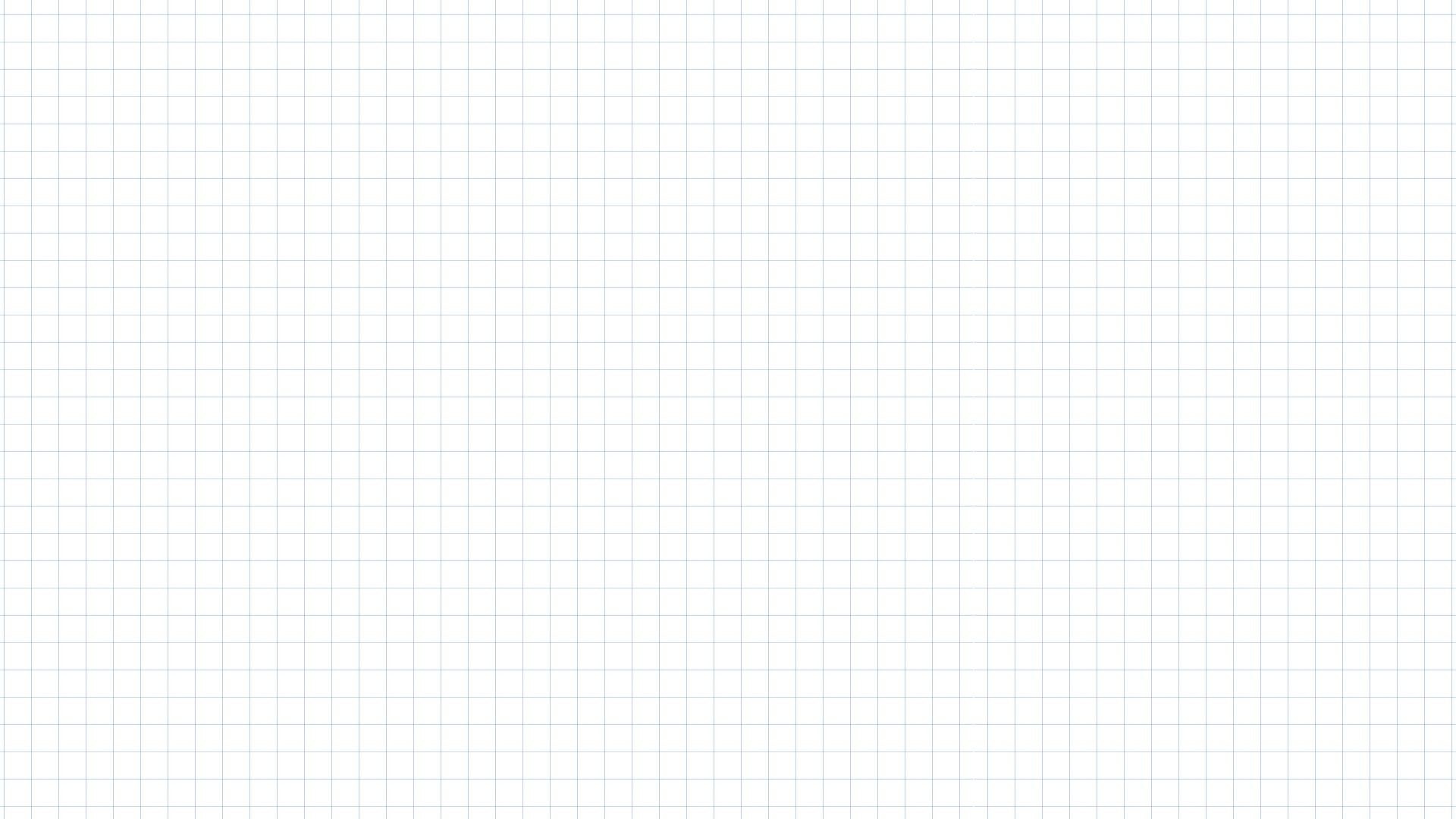 Yêu lắm trường ơi
3
1
5
Em yêu mái trường
Có hàng cây mát
Xôn xao khúc nhạc
Tiếng chim xanh trời
Yêu lớp học em
Có khung cửa sổ
Có bàn tay lá
Quạt gió mát vào.
Có đêm trong mơ
Bỗng cười khúc khích
Ngỡ đang ở lớp
Cùng bạn đùa vui. 
          (Nguyễn Trọng Hoàn)
4
2
Lời cô ngọt ngào
Thấm từng trang sách
Ngày không đến lớp
Thấy nhớ nhớ ghê!
Mỗi giờ ra chơi
Sân trường nhộn nhịp
Hồng hào gương mặt
Bạn nào cũng xinh.
Đọc theo nhóm
Design by: Hương Thảo – tranthao121004@gmail.com
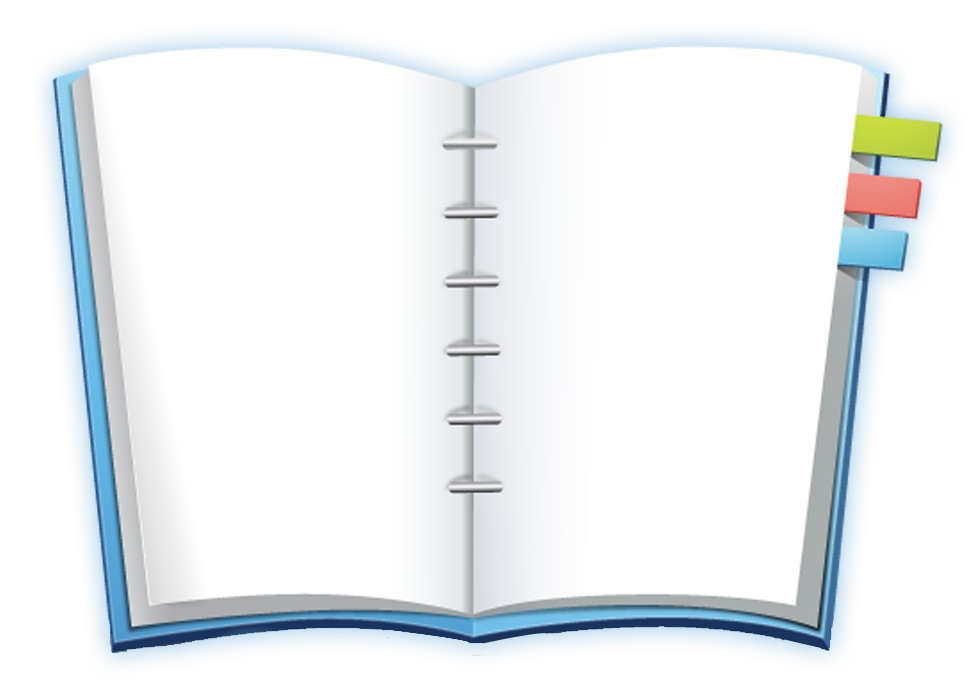 Trả lời     câu hỏi
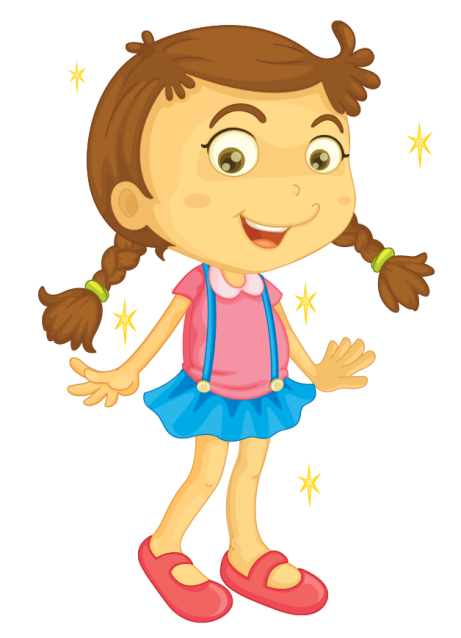 [Speaker Notes: Bài giảng thiết kế bởi: Hương Thảo - tranthao121006@gmail.com]
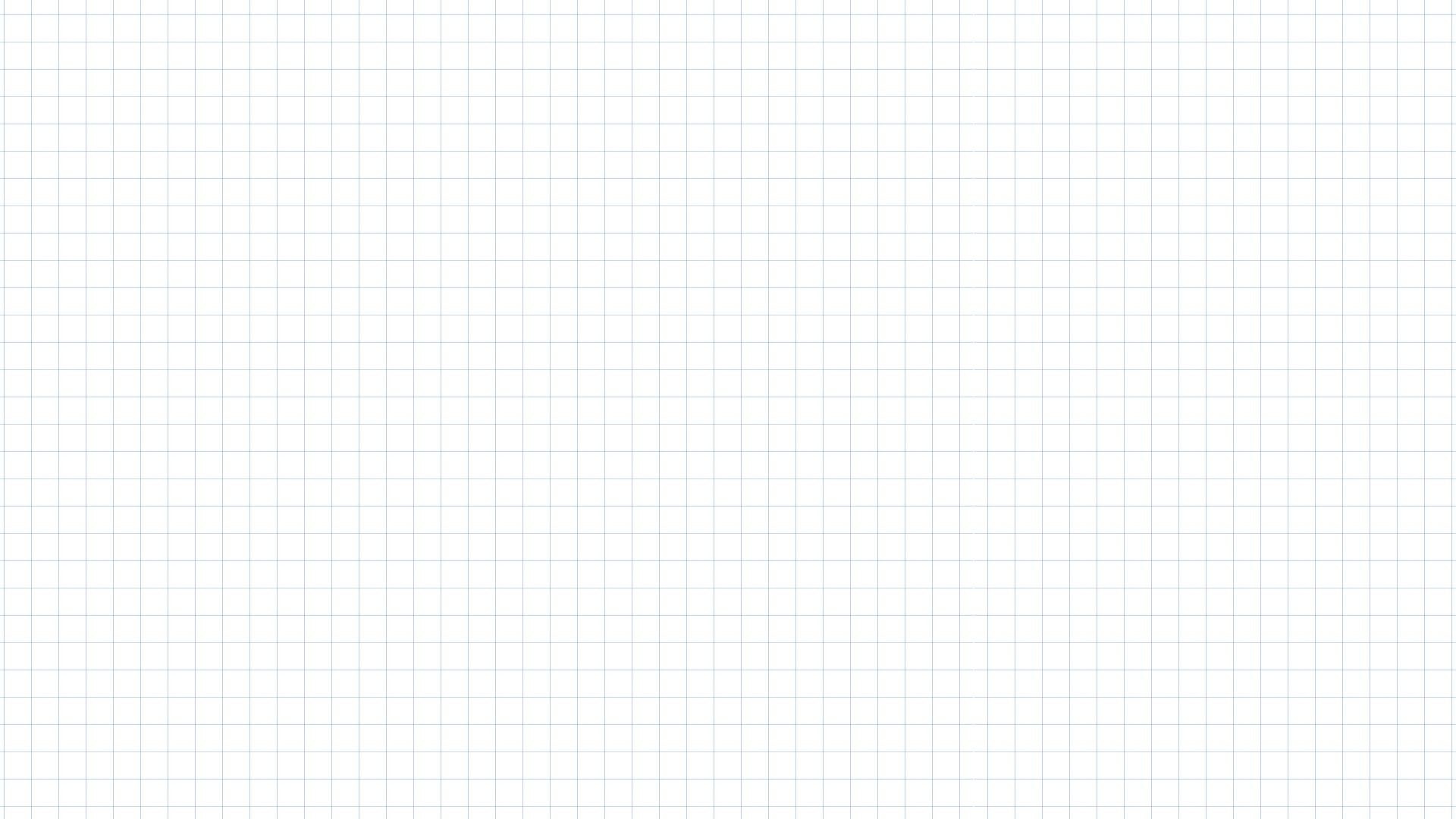 1. Đọc khổ thơ tương ứng với từng bức tranh
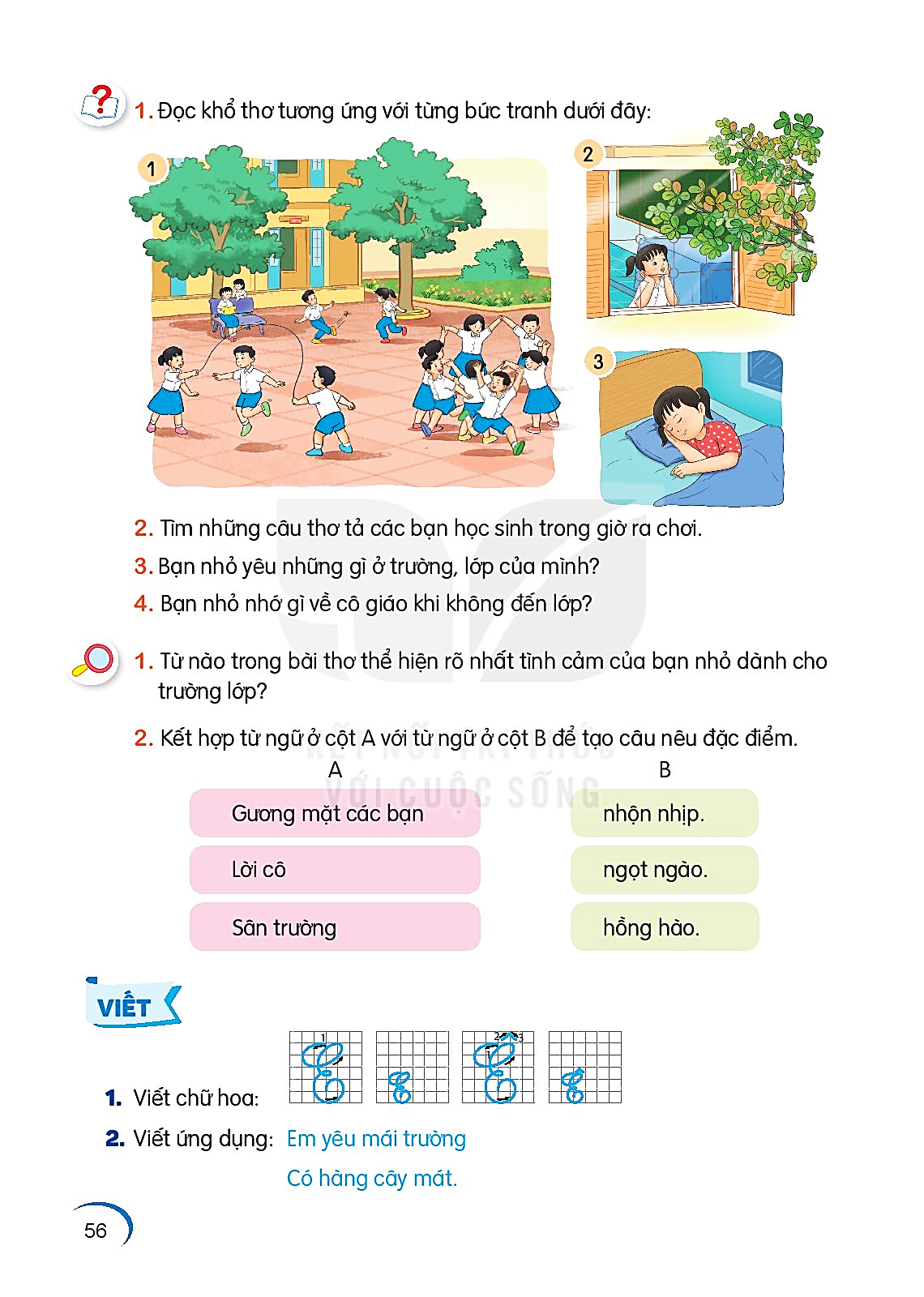 Mỗi giờ ra chơi
Sân trường nhộn nhịp
Hồng hào gương mặt
Bạn nào cũng xinh.
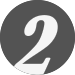 Design by: Hương Thảo – tranthao121004@gmail.com
[Speaker Notes: Design by: Hương Thảo – tranthao121004@gmail.com]
1. Đọc khổ thơ tương ứng với từng bức tranh
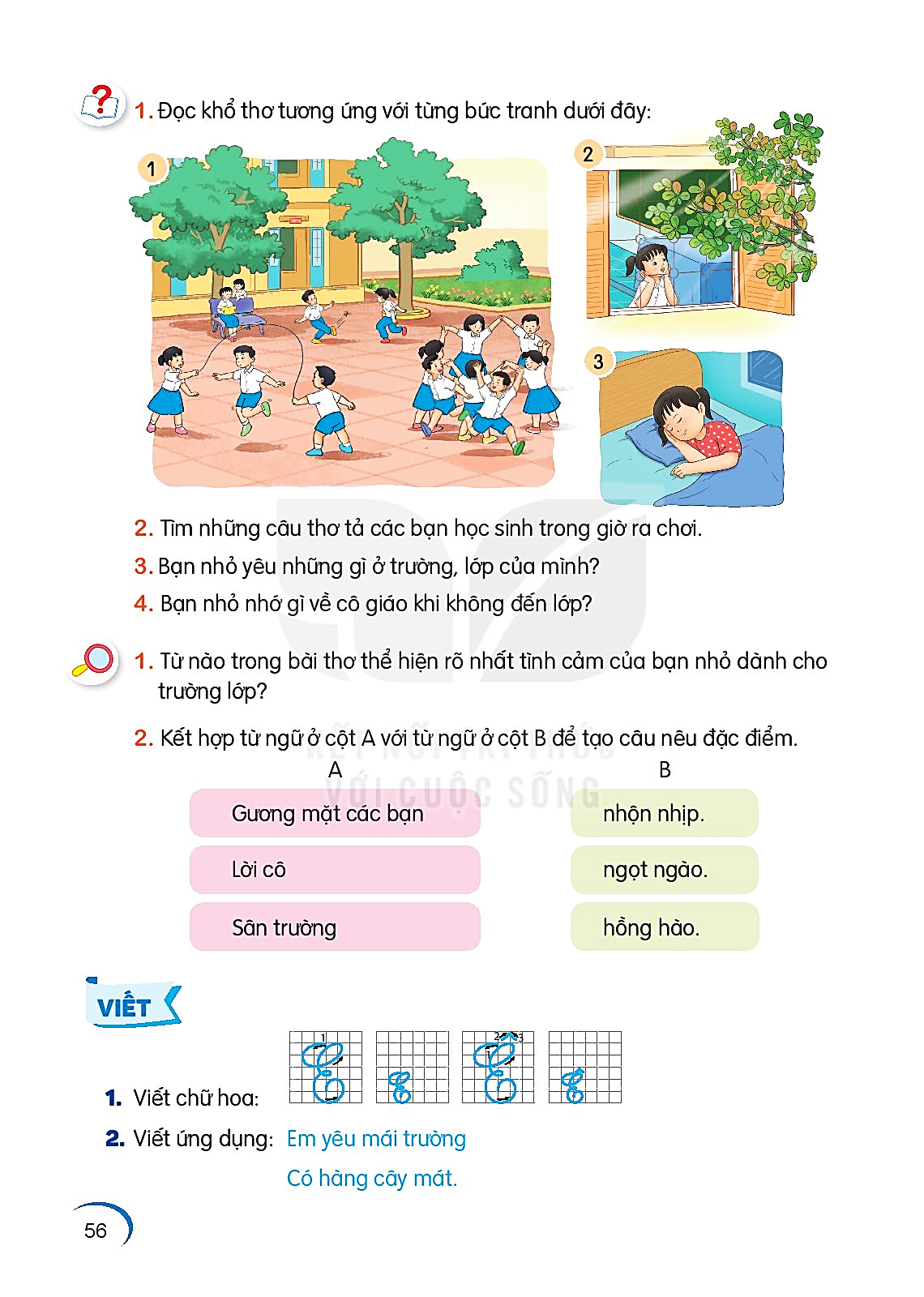 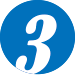 Yêu lớp học em
Có khung cửa sổ
Có bàn tay lá
Quạt gió mát vào.
[Speaker Notes: Design by: Hương Thảo – tranthao121004@gmail.com]
1. Đọc khổ thơ tương ứng với từng bức tranh
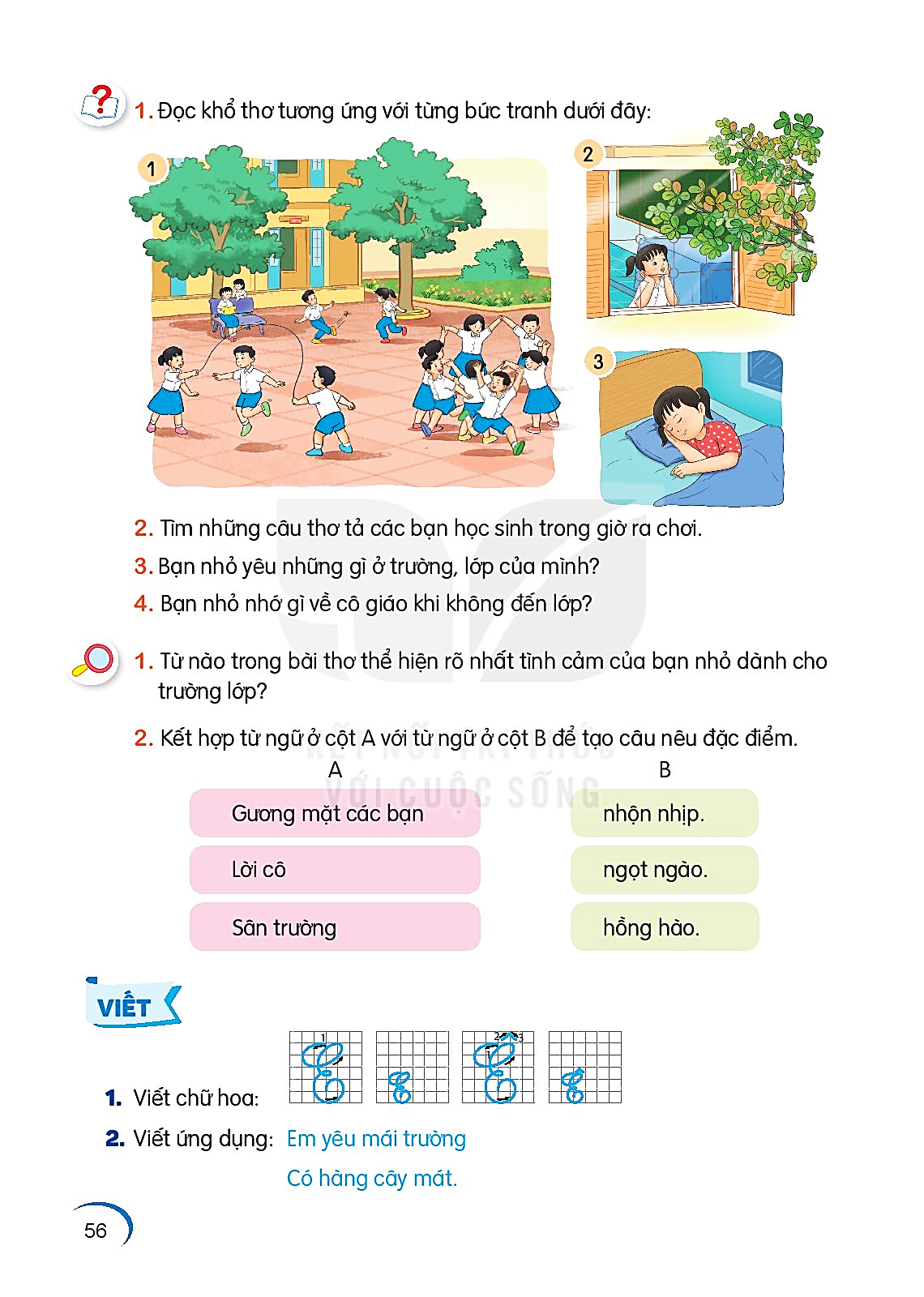 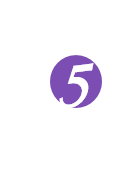 Có đêm trong mơ
Bỗng cười khúc khích
Ngỡ đang ở lớp
Cùng bạn đùa vui.
[Speaker Notes: Bài giảng thiết kế bởi: Hương Thảo - tranthao121006@gmail.com]
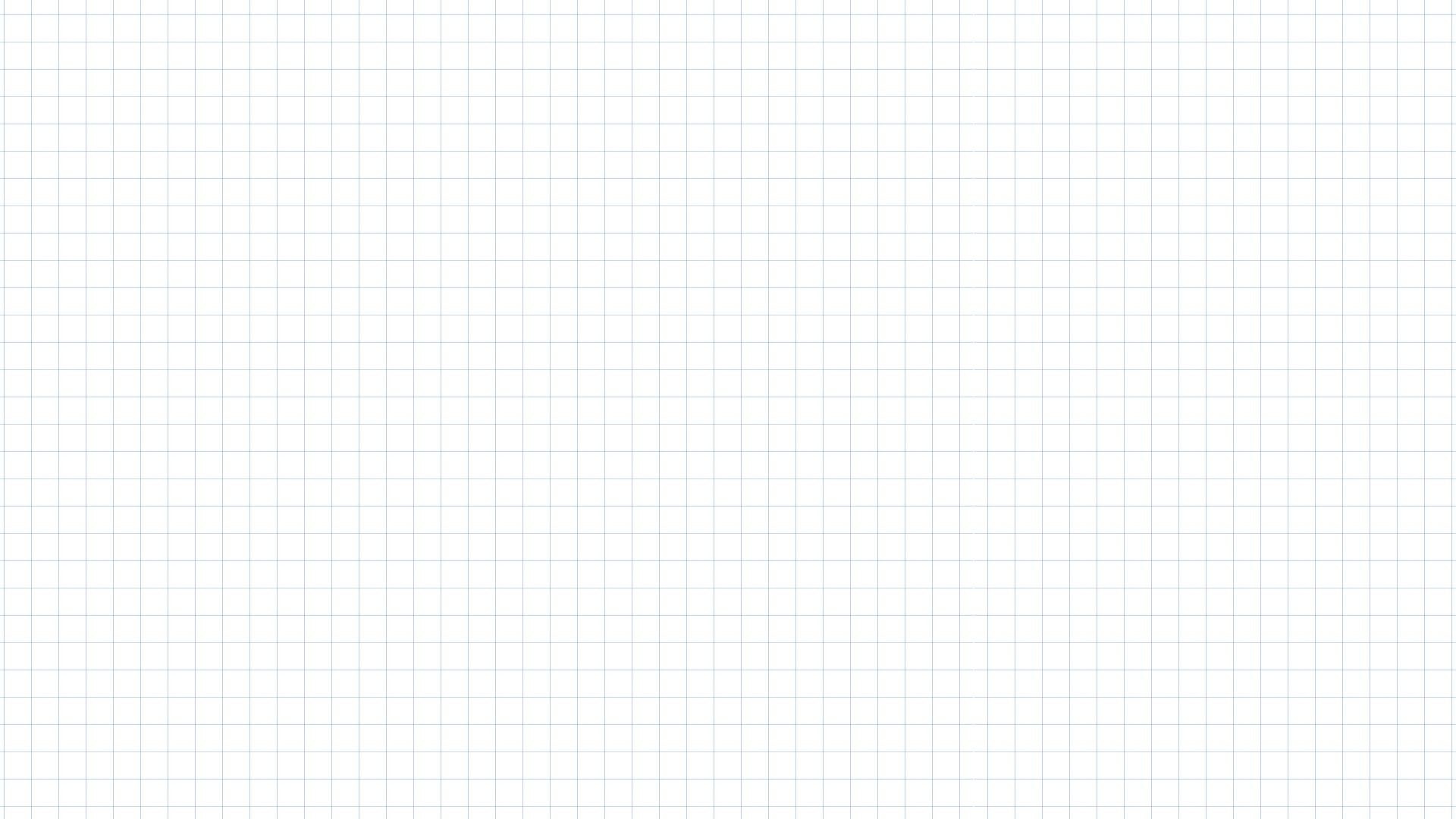 2. Tìm những câu thơ tả các bạn học sinh trong giờ ra chơi
Mỗi giờ ra chơi
Sân trường nhộn nhịp
Hồng hào gương mặt
Bạn nào cũng xinh.
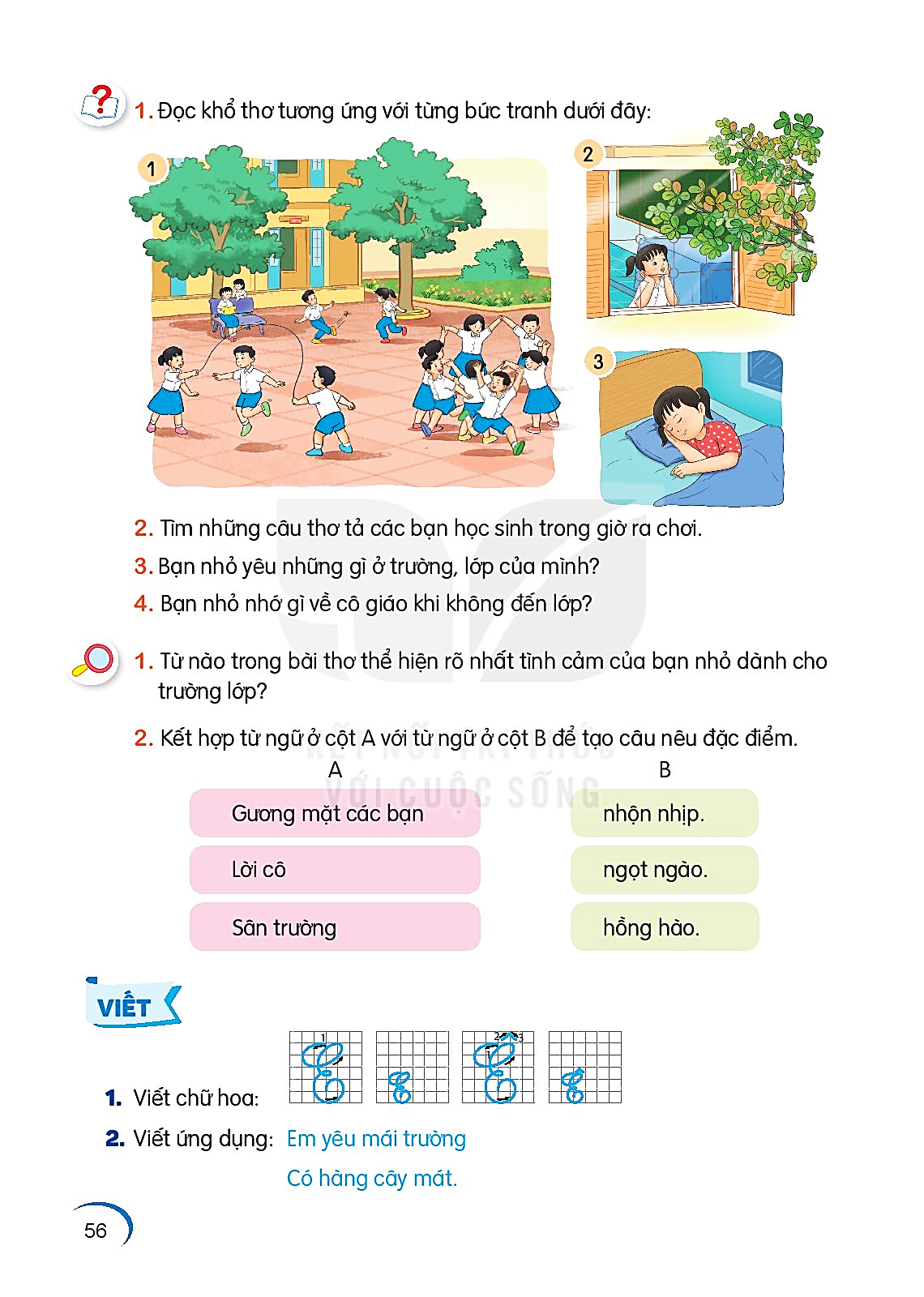 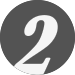 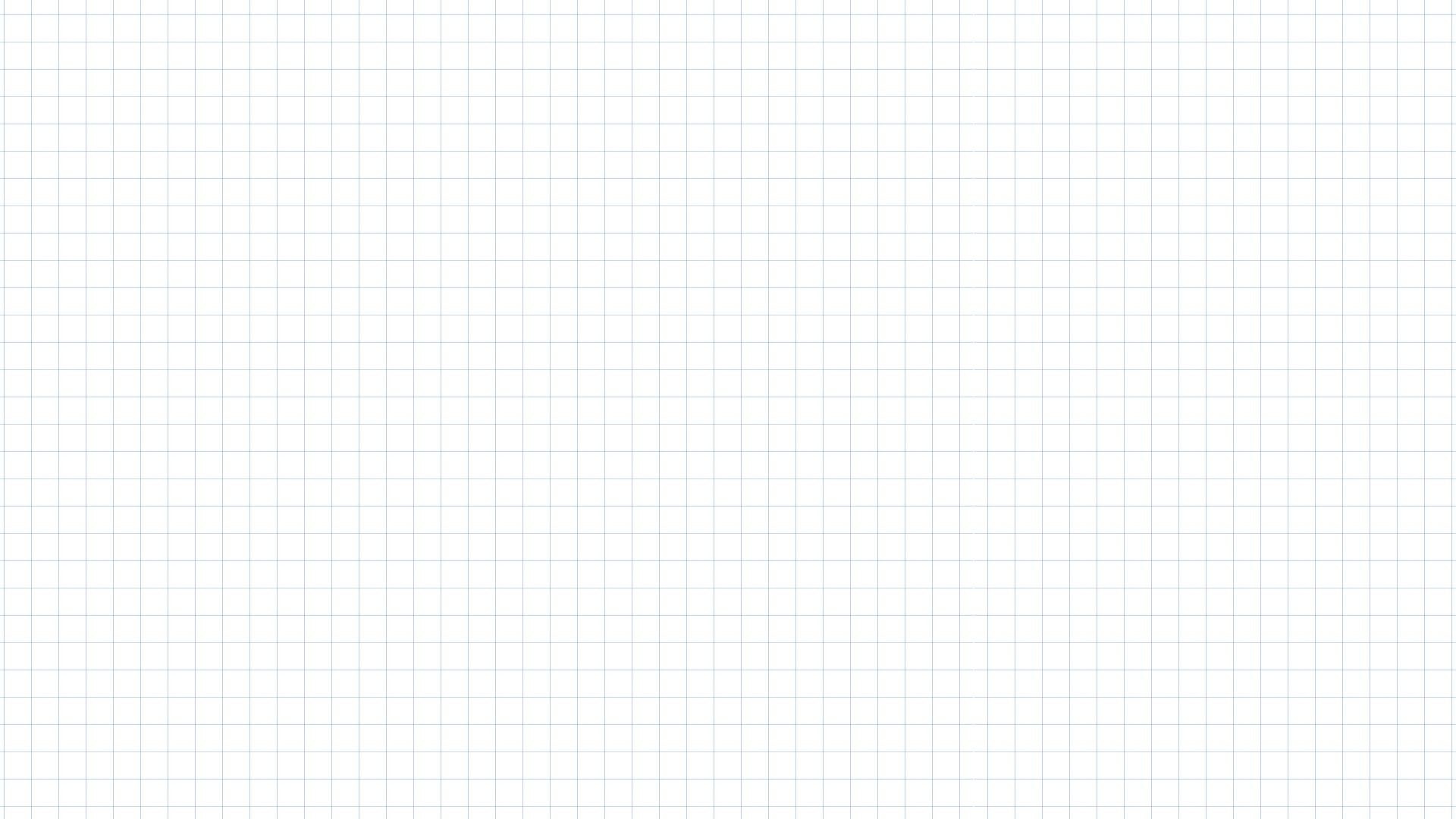 Yêu lắm trường ơi
Em yêu mái trường
Có hàng cây mát
Xôn xao khúc nhạc
Tiếng chim xanh trời
Yêu lớp học em
Có khung cửa sổ
Có bàn tay lá
Quạt gió mát vào.
Có đêm trong mơ
Bỗng cười khúc khích
Ngỡ đang ở lớp
Cùng bạn đùa vui. 
          (Nguyễn Trọng Hoàn)
Lời cô ngọt ngào
Thấm từng trang sách
Ngày không đến lớp
Thấy nhớ nhớ ghê!
Mỗi giờ ra chơi
Sân trường nhộn nhịp
Hồng hào gương mặt
Bạn nào cũng xinh.
3. Bạn nhỏ yêu những gì ở trường lớp của mình?
Design by: Hương Thảo – tranthao121004@gmail.com
4. Bạn nhỏ nhớ gì về cô giáo khi không đến lớp?
Lời cô ngọt ngào
Thấm từng trang sách
Ngày không đến lớp
Thấy nhớ nhớ ghê!
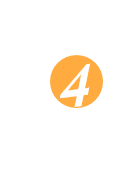 [Speaker Notes: Bài giảng thiết kế bởi: Hương Thảo - tranthao121006@gmail.com]
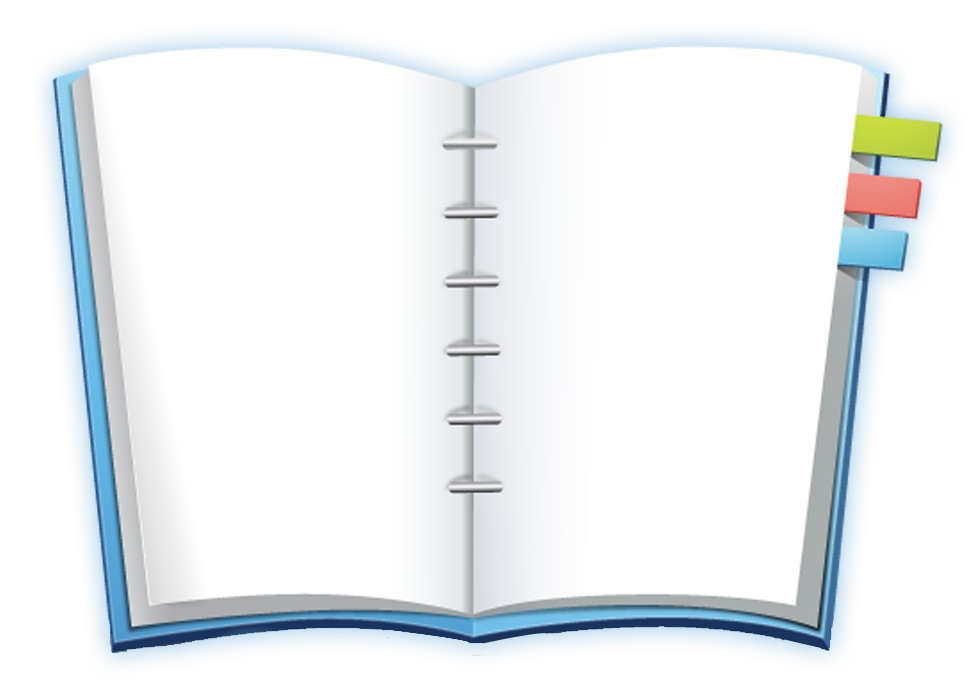 Luyện      Tập
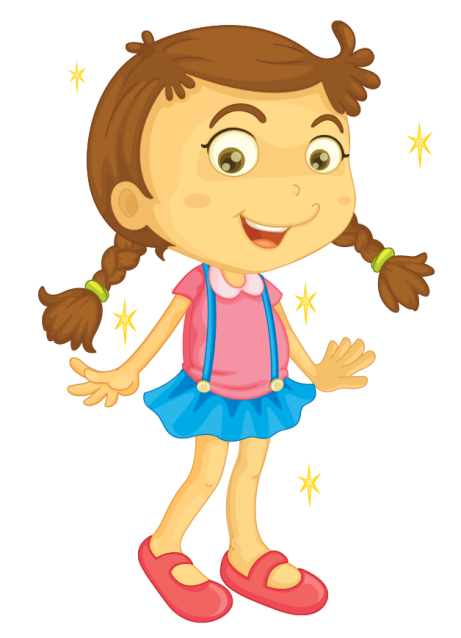 [Speaker Notes: Bài giảng thiết kế bởi: Hương Thảo - tranthao121006@gmail.com]
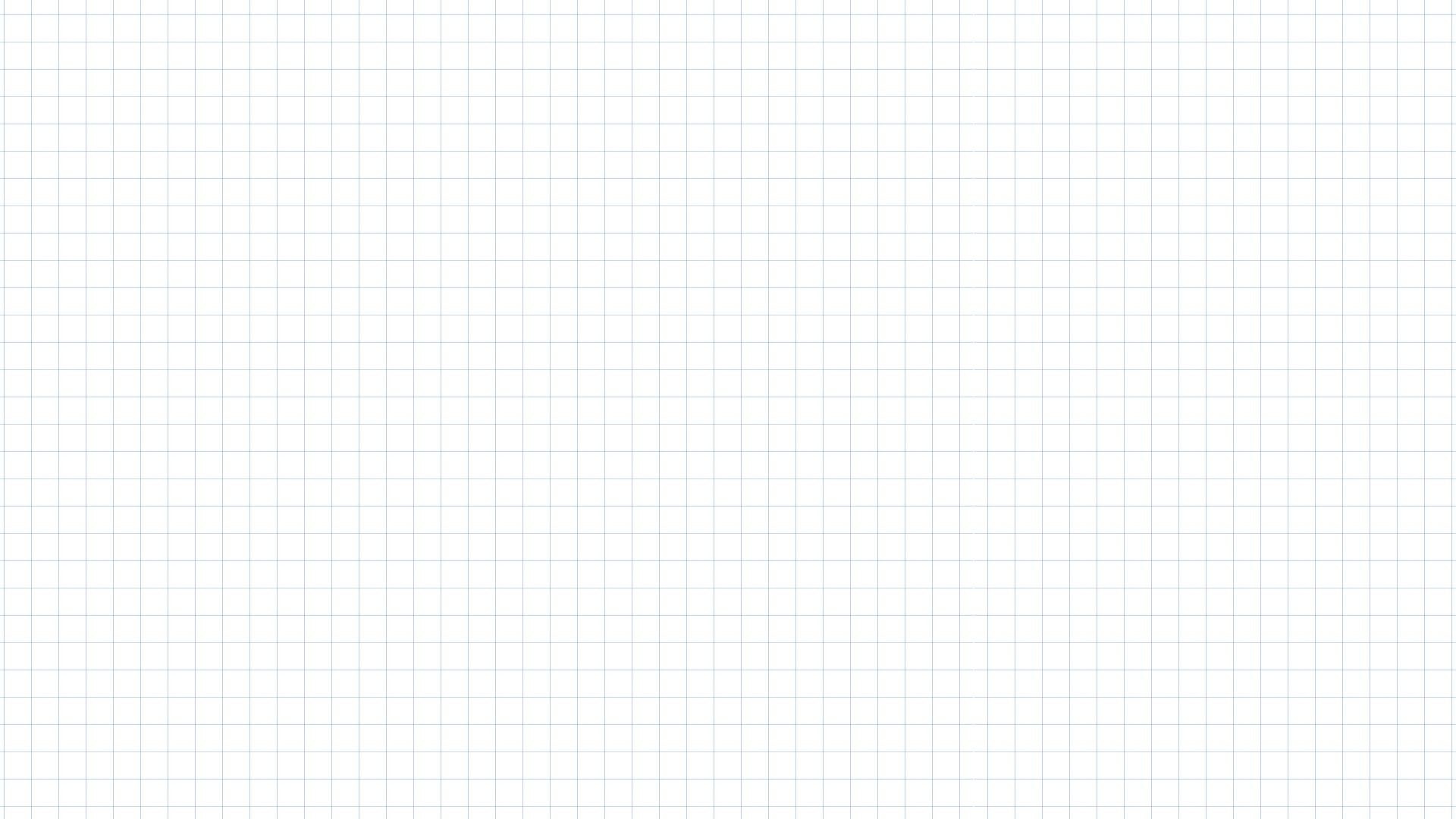 Yêu lắm trường ơi
Em yêu mái trường
Có hàng cây mát
Xôn xao khúc nhạc
Tiếng chim xanh trời
Yêu lớp học em
Có khung cửa sổ
Có bàn tay lá
Quạt gió mát vào.
Có đêm trong mơ
Bỗng cười khúc khích
Ngỡ đang ở lớp
Cùng bạn đùa vui. 
          (Nguyễn Trọng Hoàn)
Lời cô ngọt ngào
Thấm từng trang sách
Ngày không đến lớp
Thấy nhớ nhớ ghê!
Mỗi giờ ra chơi
Sân trường nhộn nhịp
Hồng hào gương mặt
Bạn nào cũng xinh.
1. Những từ ngữ nào trong bài thể hiện rõ nhất tình cảm của bạn nhỏ dành cho trường lớp?
Design by: Hương Thảo – tranthao121004@gmail.com
2. Kết hợp từ ngữ ở cột A với từ ngữ ở cột B để tạo câu nêu đặc điểm?
B
A
nhộn nhịp
Gương mặt các bạn
Lời cô
ngọt ngào
Sân trường
hồng hào
[Speaker Notes: Bài giảng thiết kế bởi: Hương Thảo - tranthao121006@gmail.com]
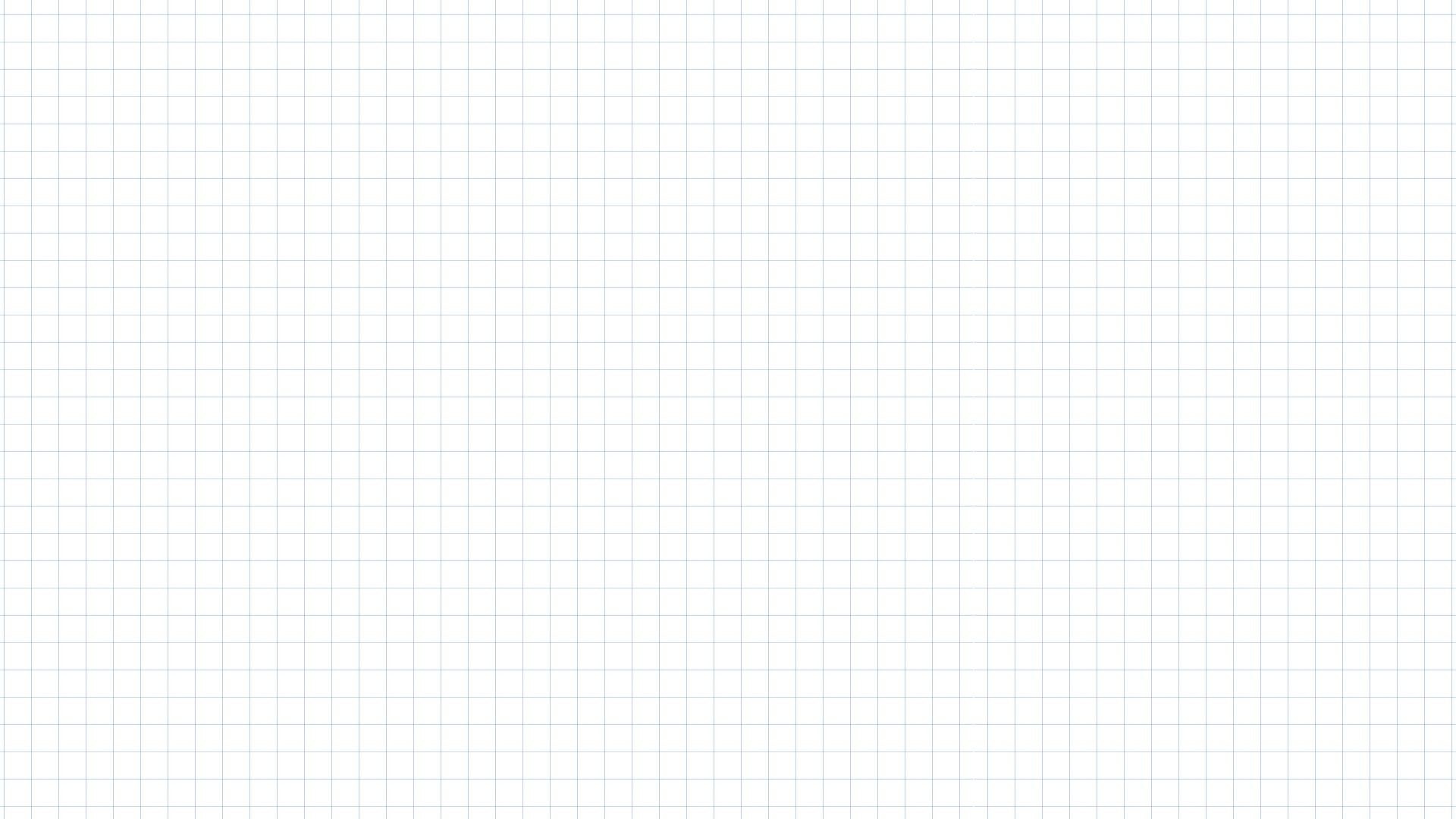 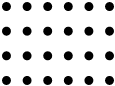 Củng cố bài học
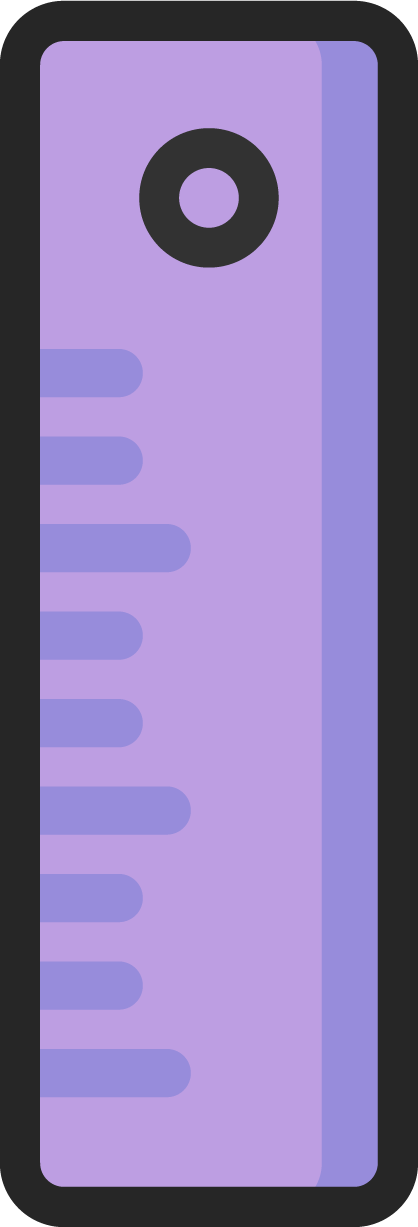 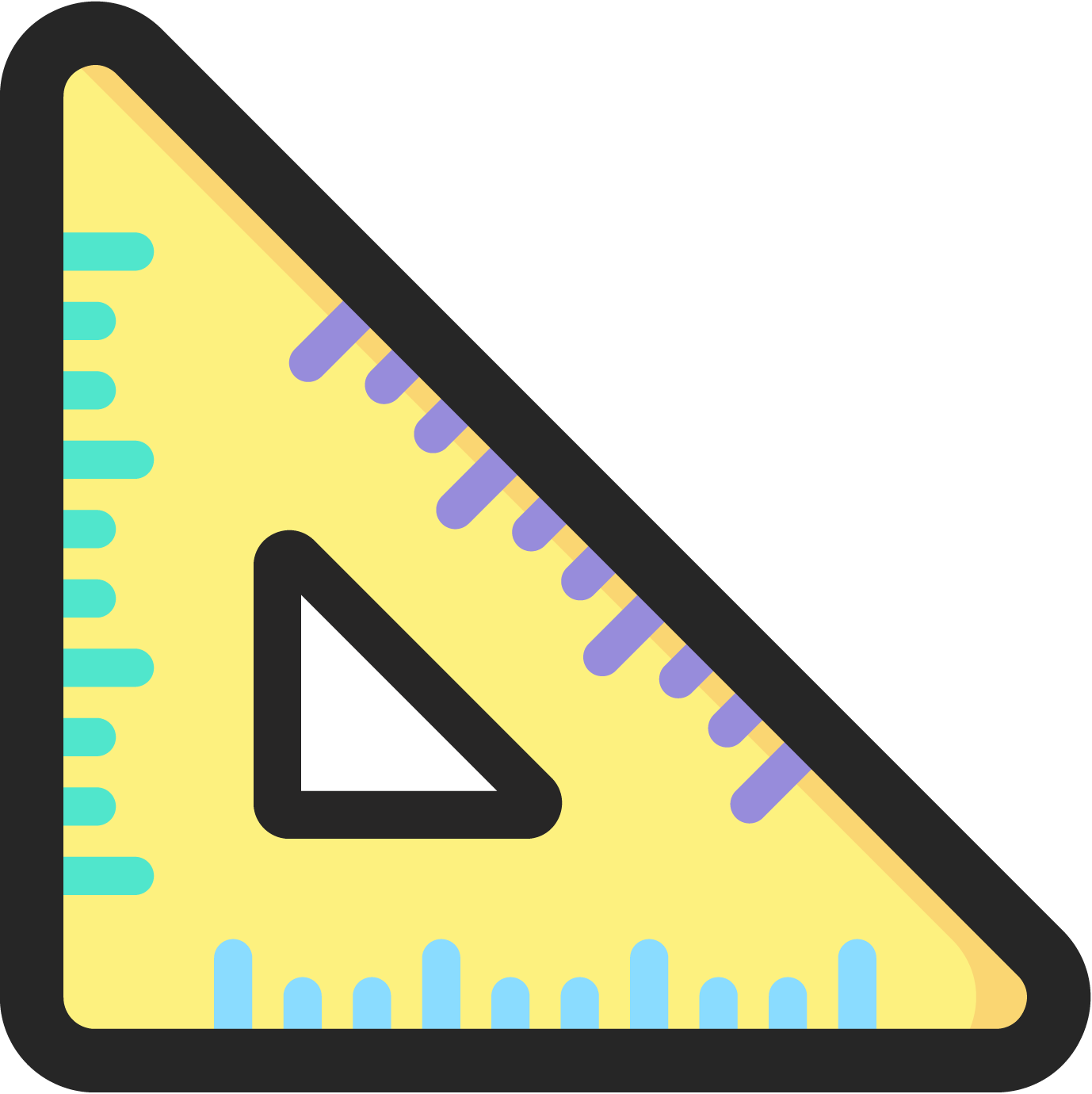 Design by: Hương Thảo – tranthao121004@gmail.com